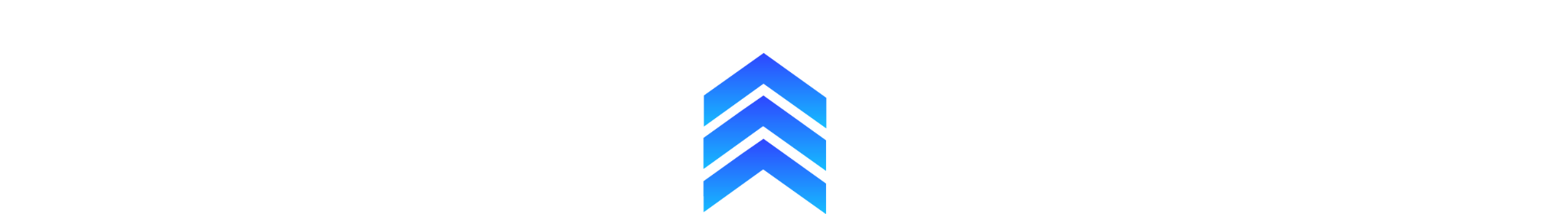 WWW.TIAGOROJAS.COM
@TIAGOROJASXESPANOL
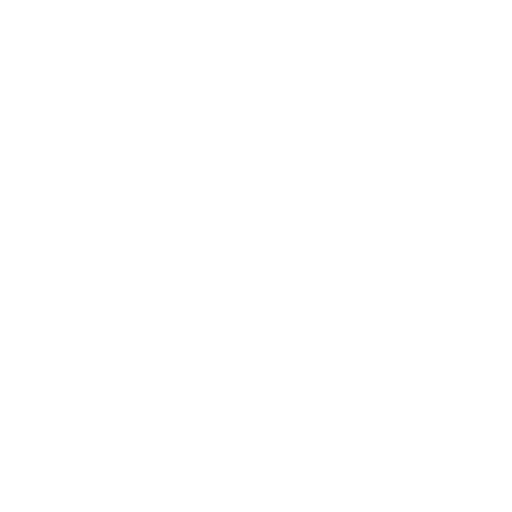 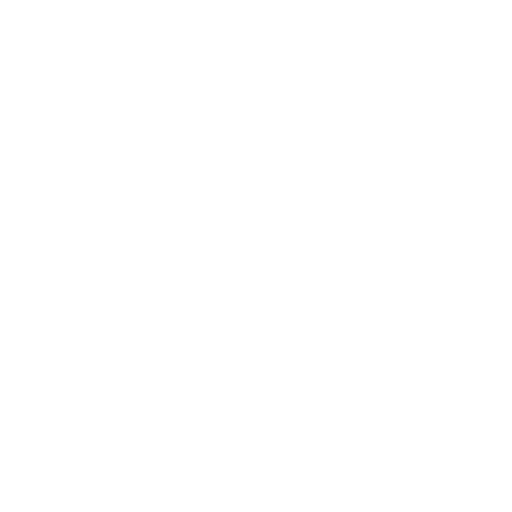 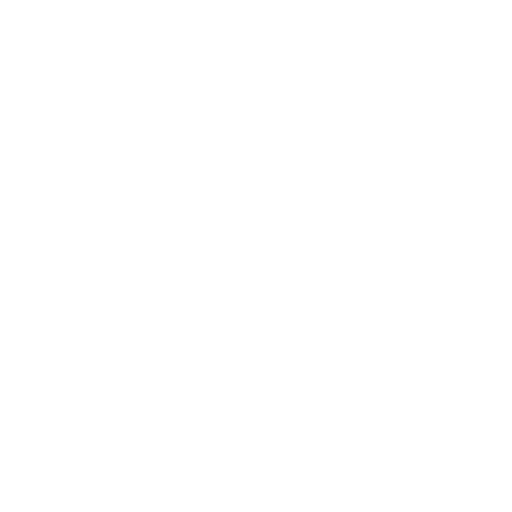 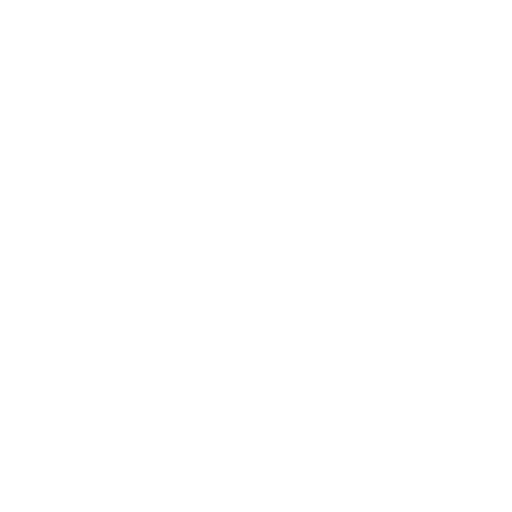 TIAGO ROJAS
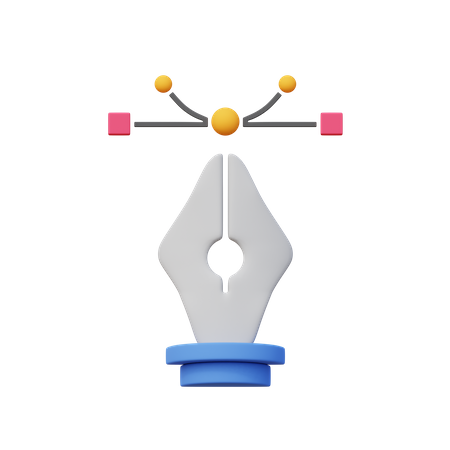 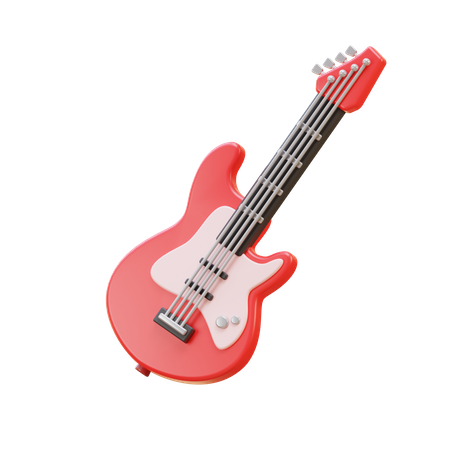 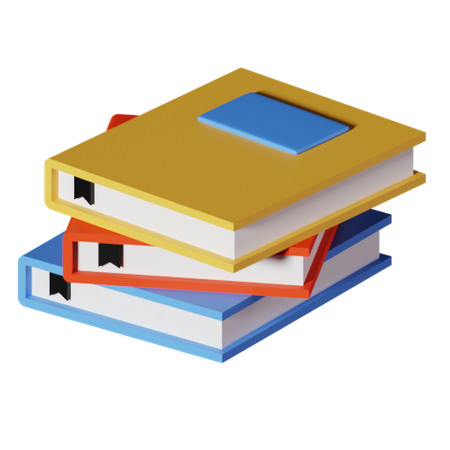 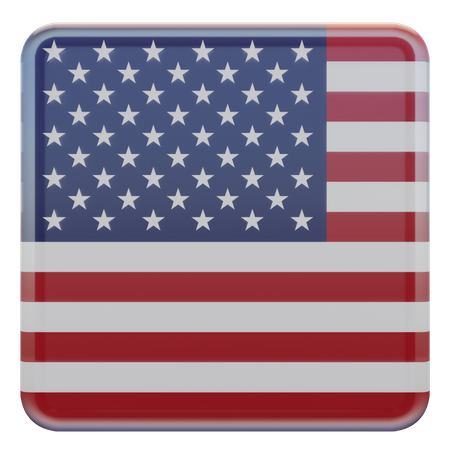 WWW.TIAGOROJAS.COM
@TIAGOROJASXESPANOL
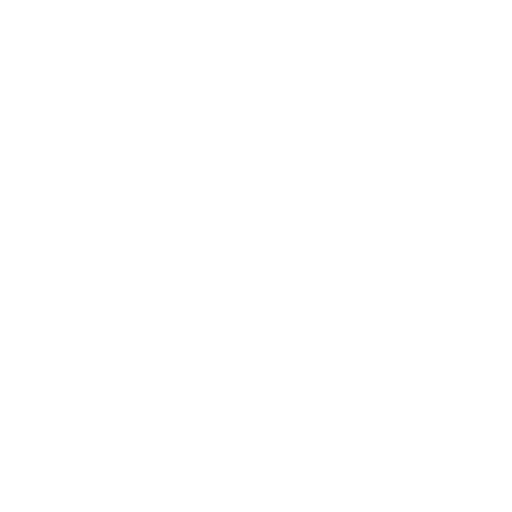 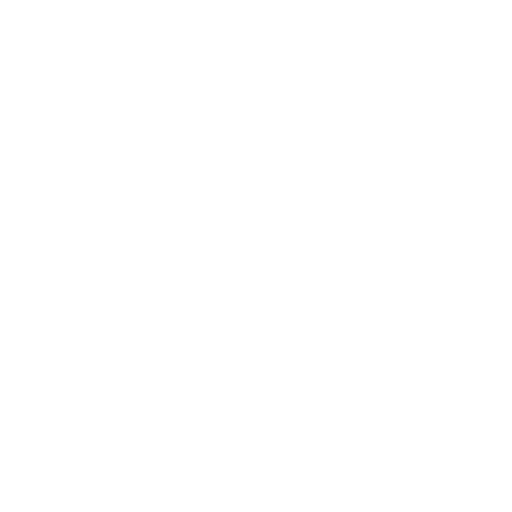 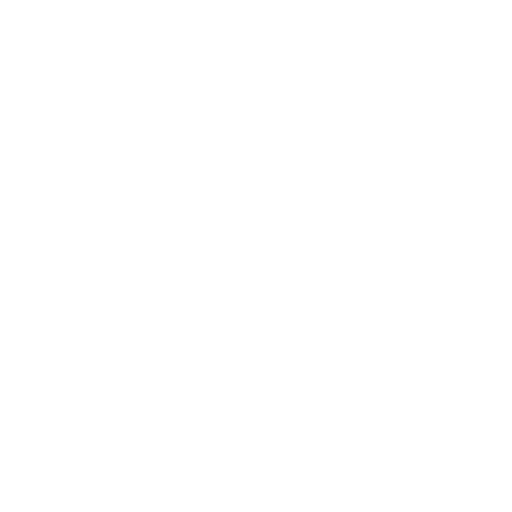 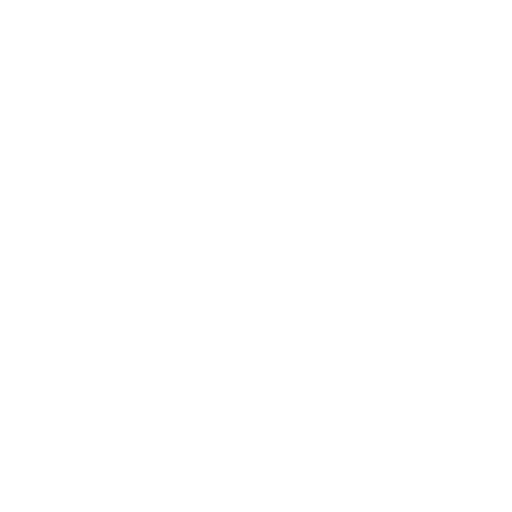 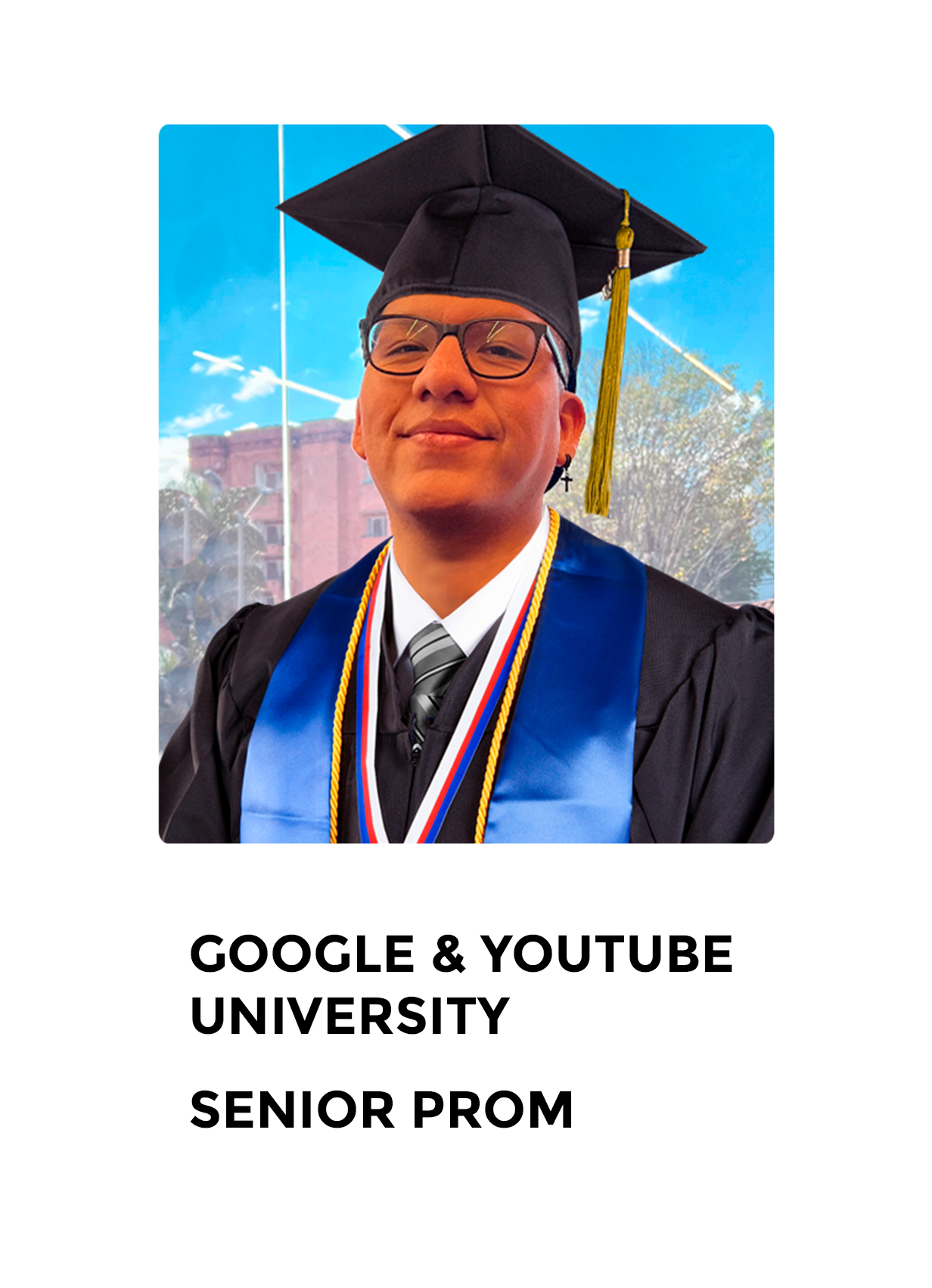 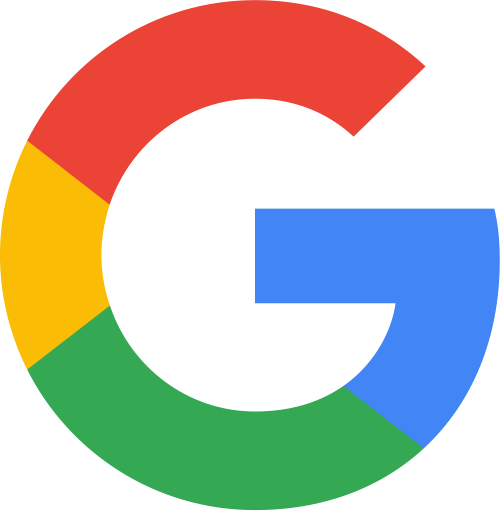 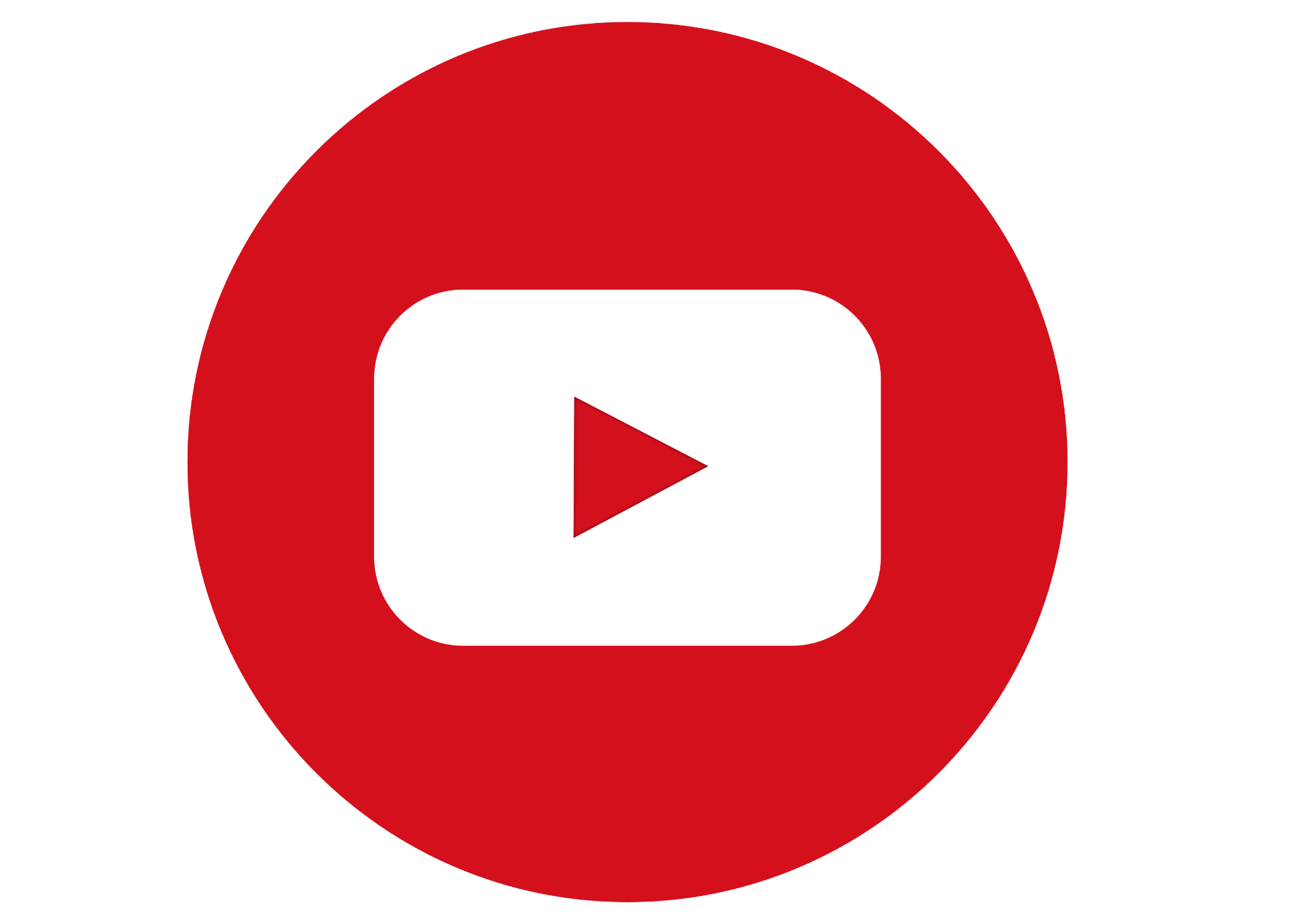 WWW.TIAGOROJAS.COM
@TIAGOROJASXESPANOL
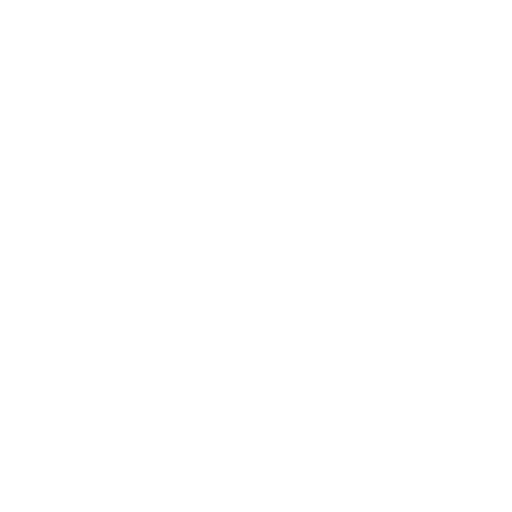 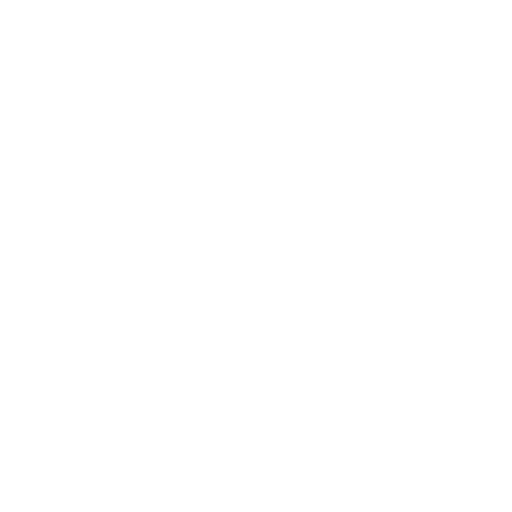 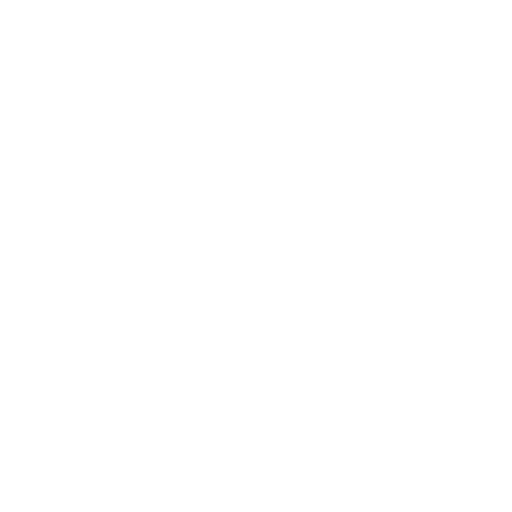 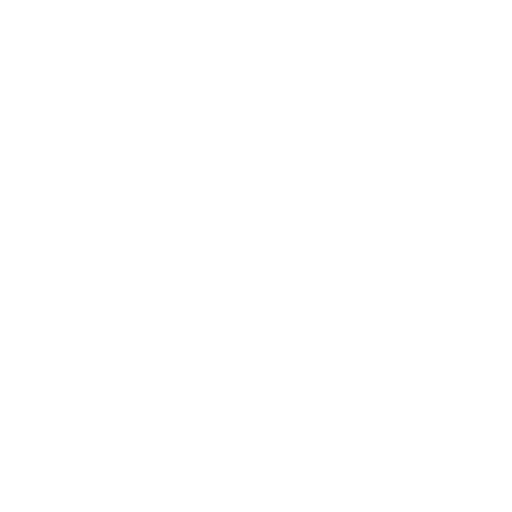 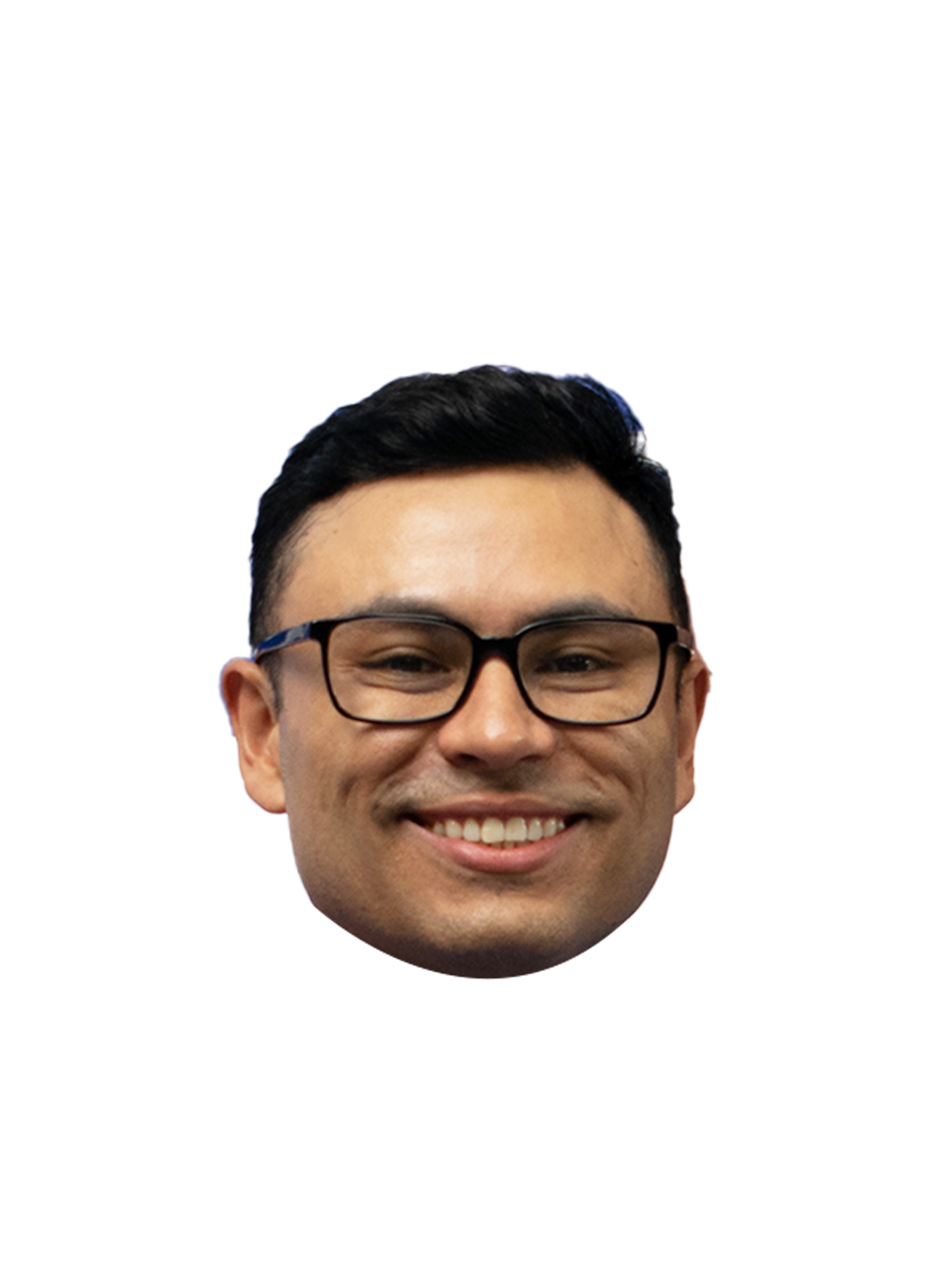 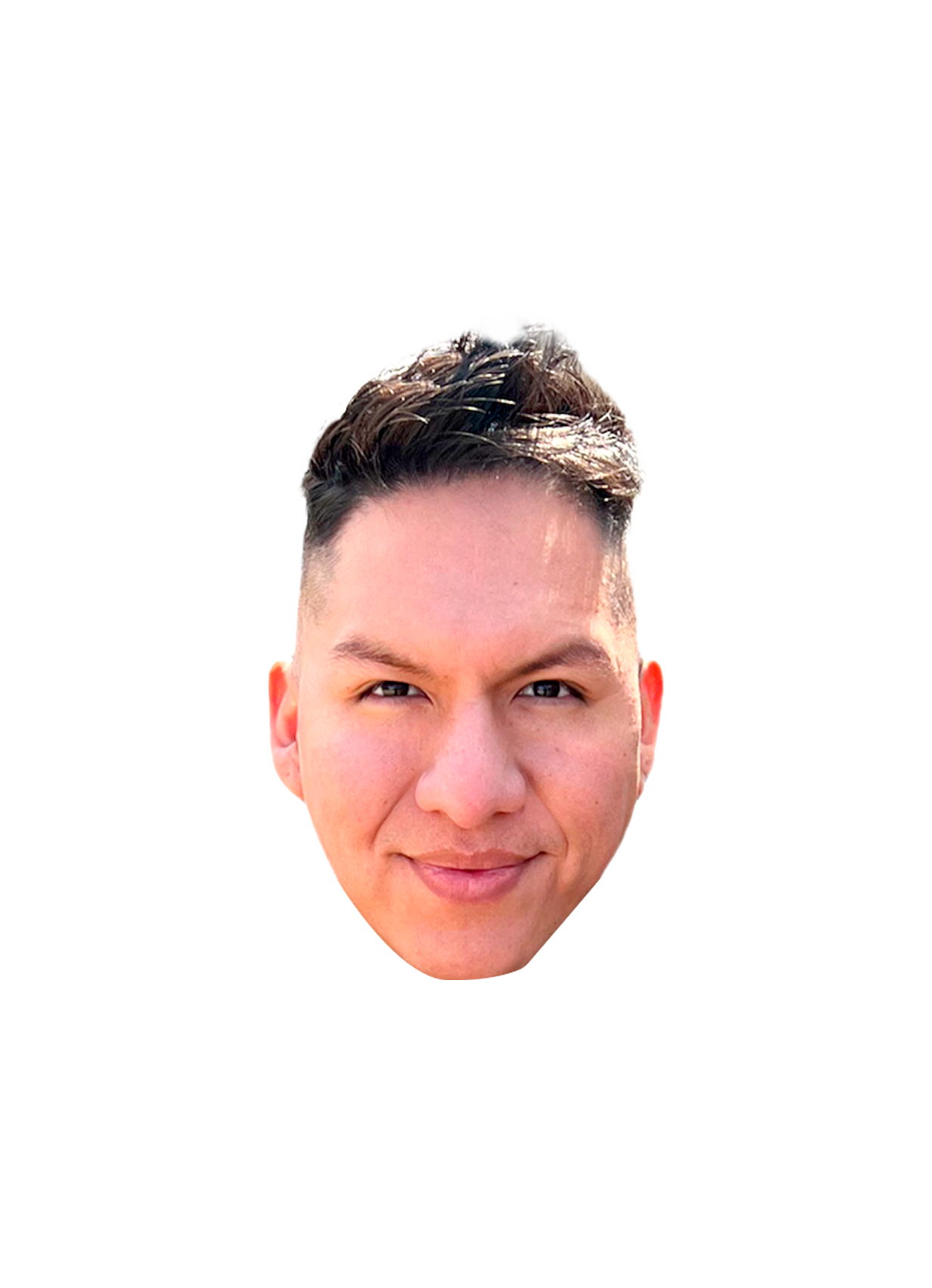 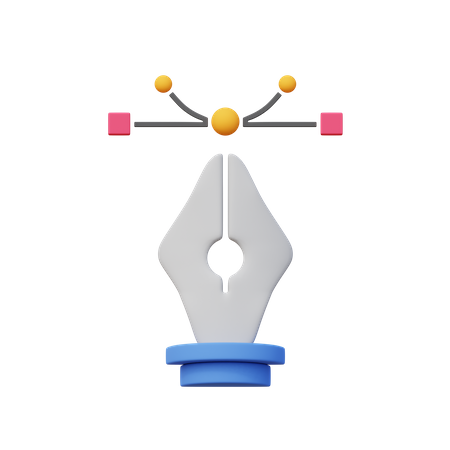 +
+
WWW.TIAGOROJAS.COM
@TIAGOROJASXESPANOL
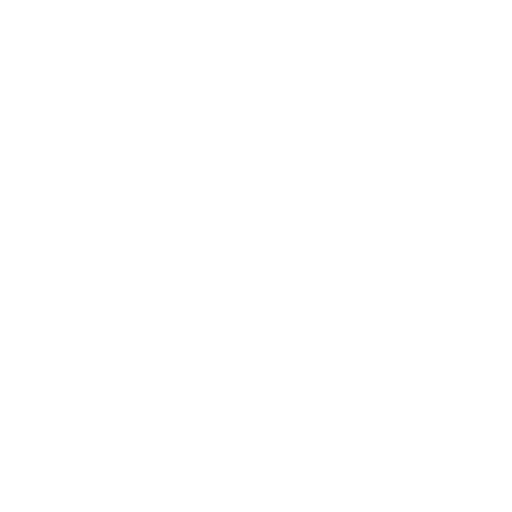 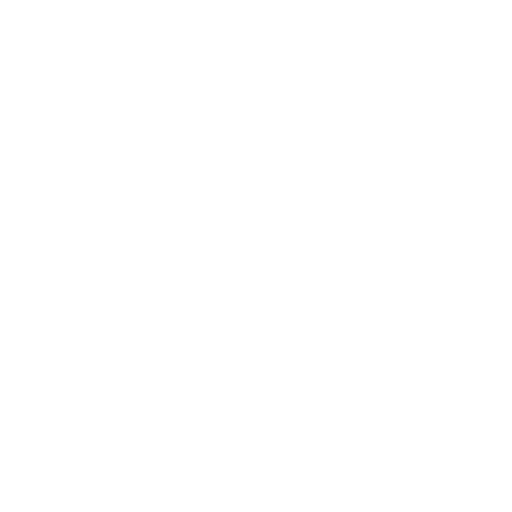 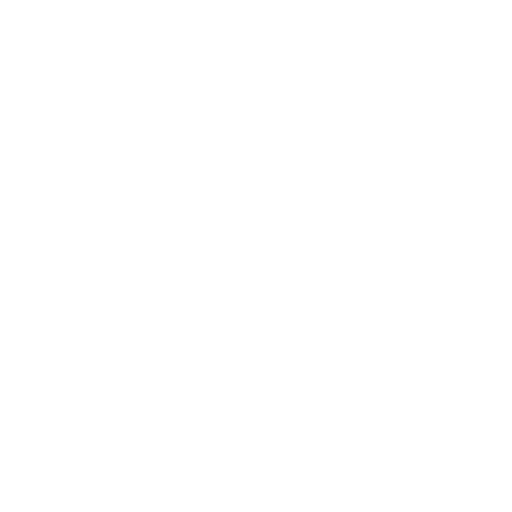 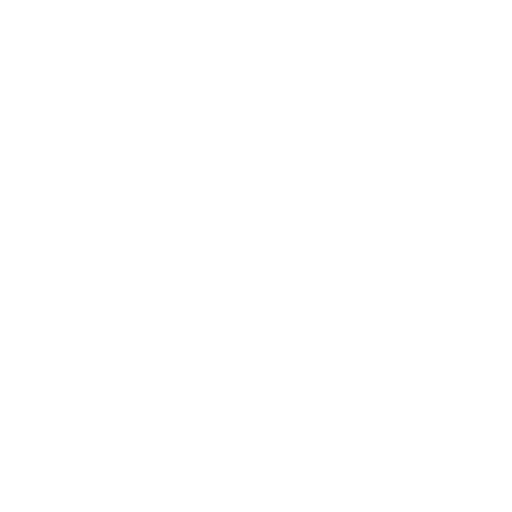 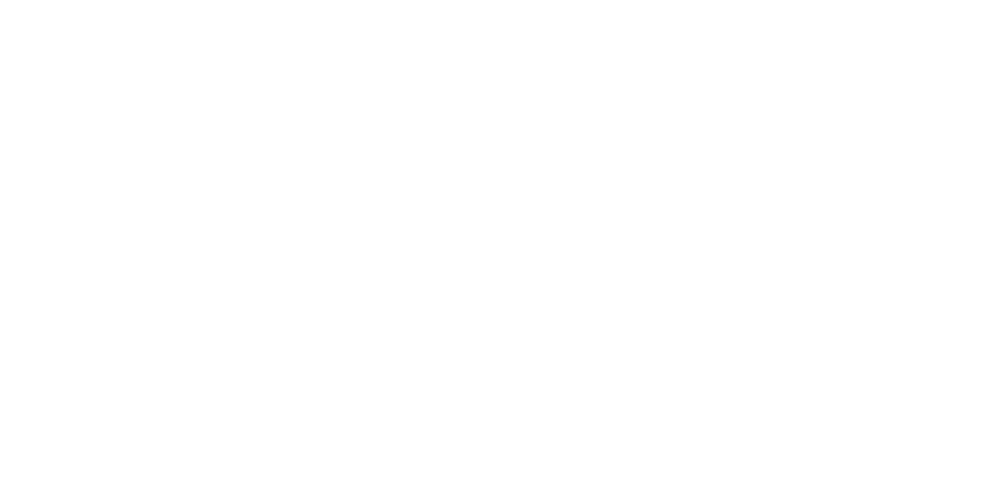 WWW.TIAGOROJAS.COM
@TIAGOROJASXESPANOL
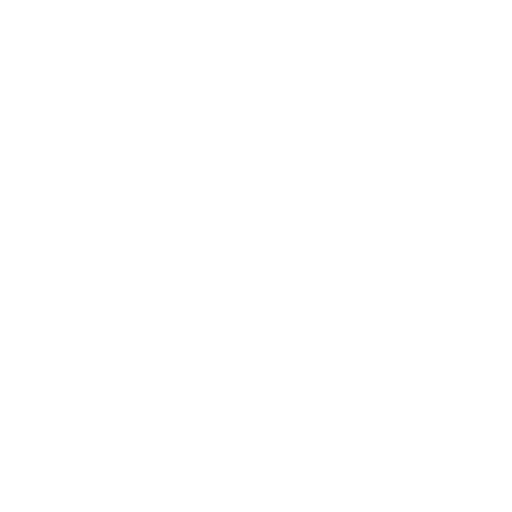 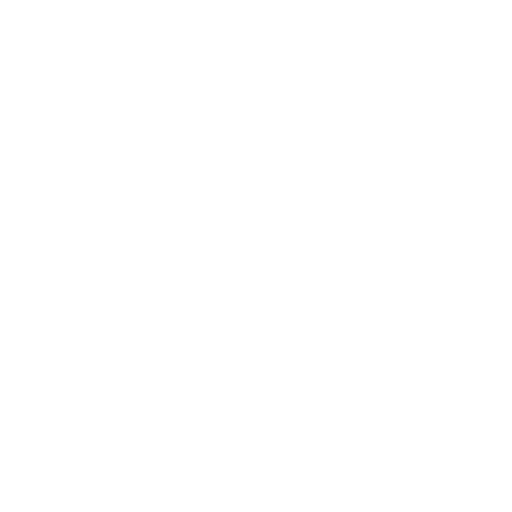 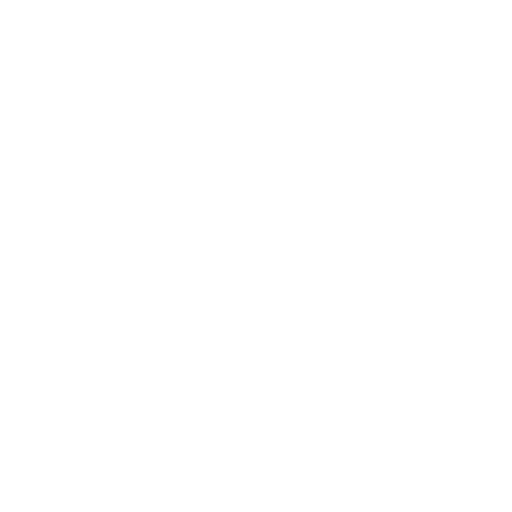 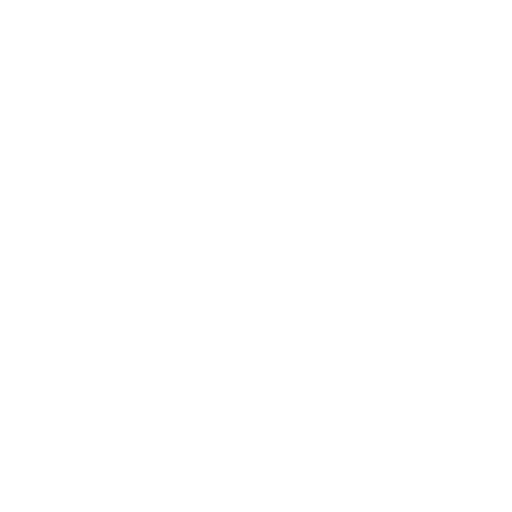 DROPSHIPPING
def. Es un modelo de negocio digital que te permite vender productos en línea sin tener inventario.
WWW.TIAGOROJAS.COM
@TIAGOROJASXESPANOL
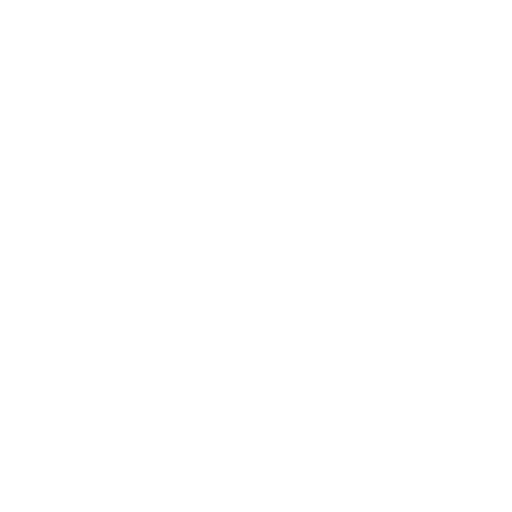 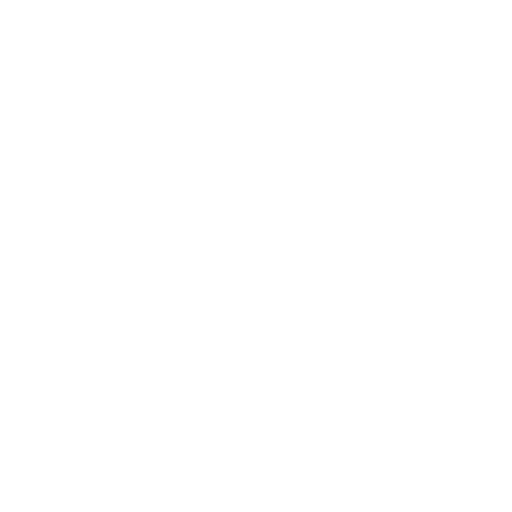 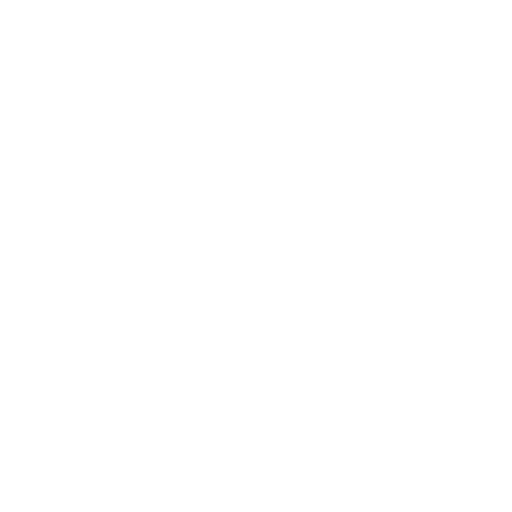 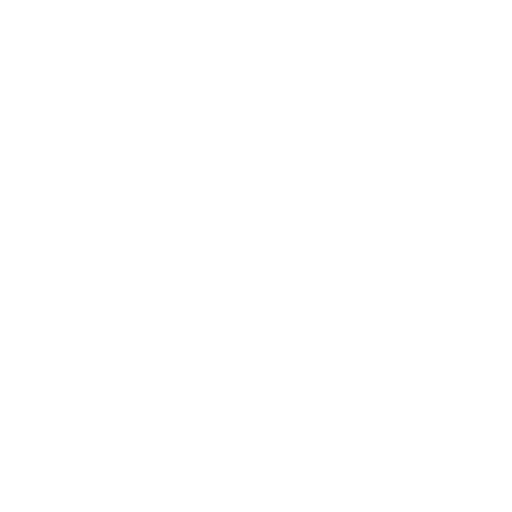 DROPSHIPPING
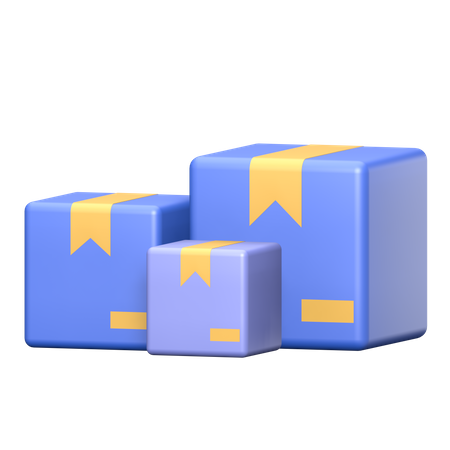 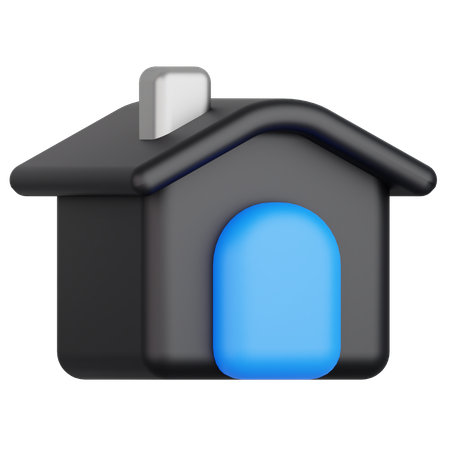 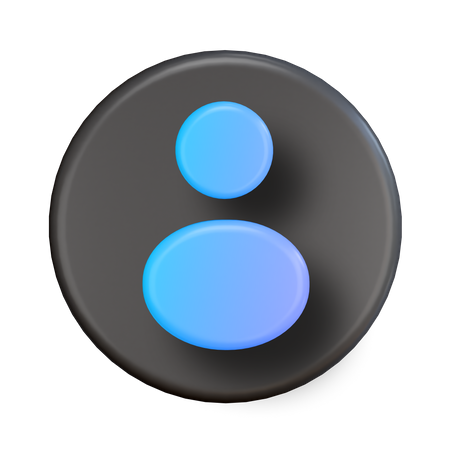 1
2
Tu tienda
Cliente
Proveedor
3
WWW.TIAGOROJAS.COM
@TIAGOROJASXESPANOL
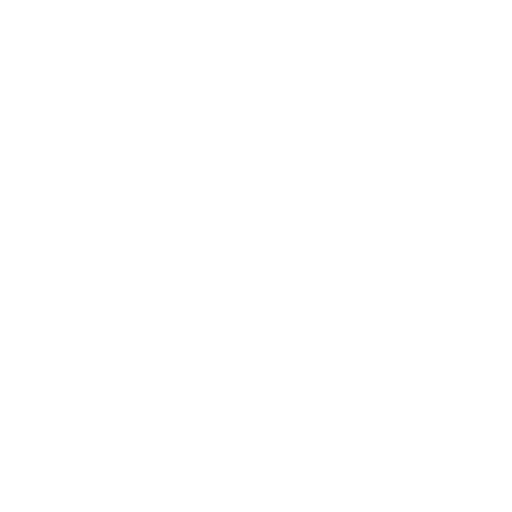 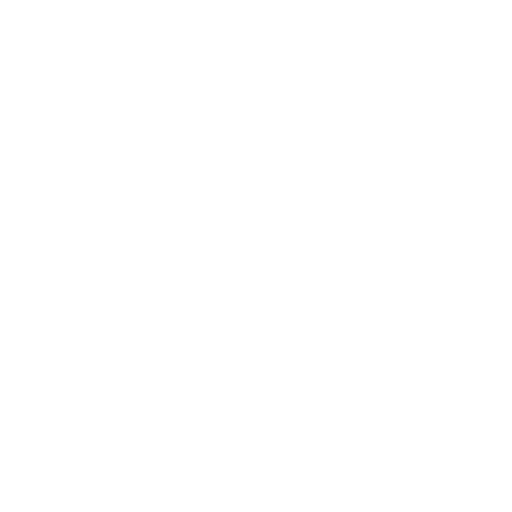 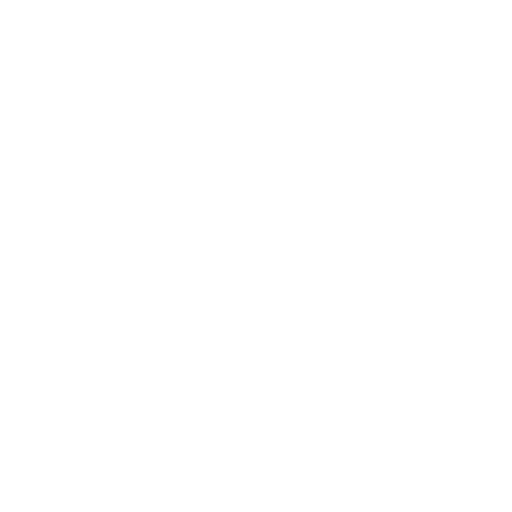 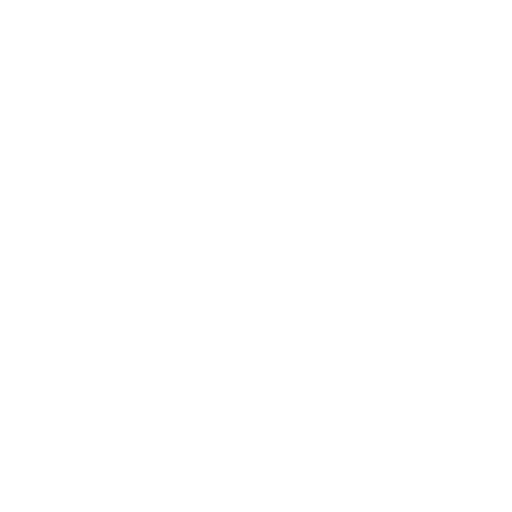 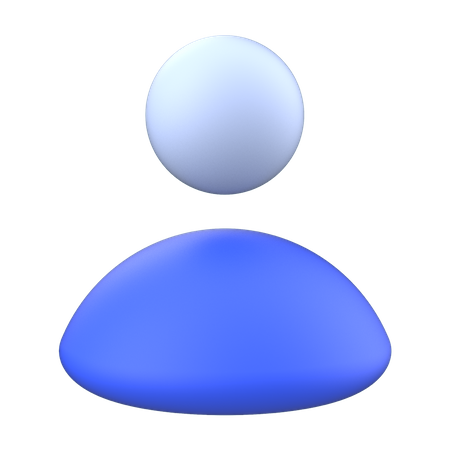 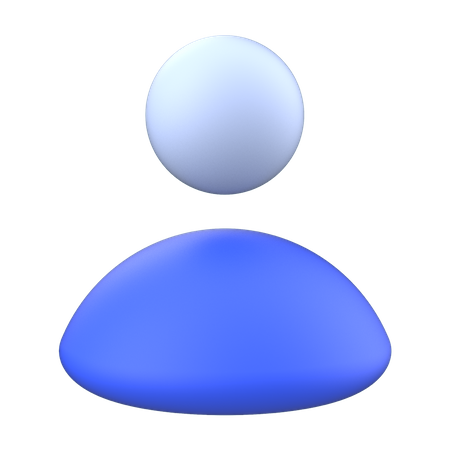 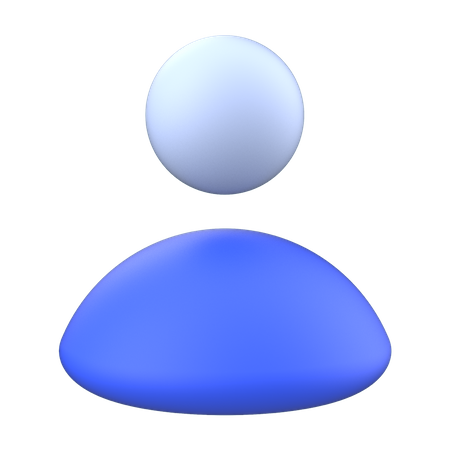 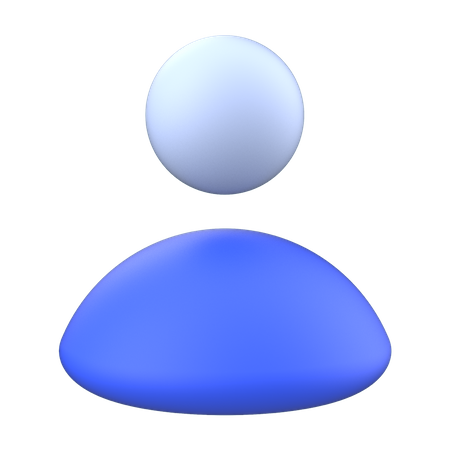 1%
100 personas
1 persona
WWW.TIAGOROJAS.COM
@TIAGOROJASXESPANOL
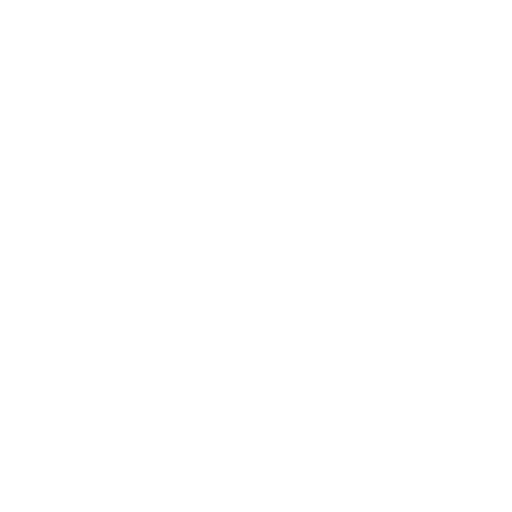 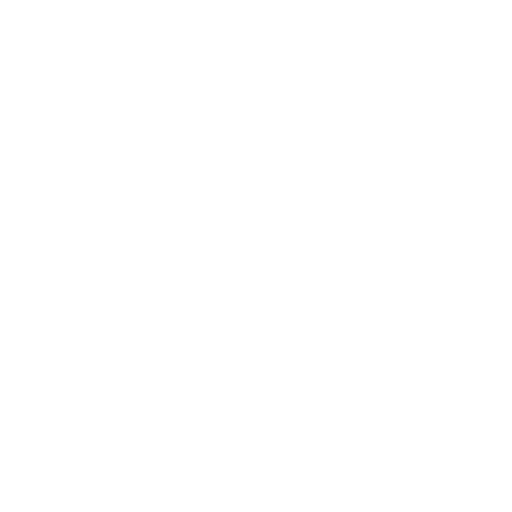 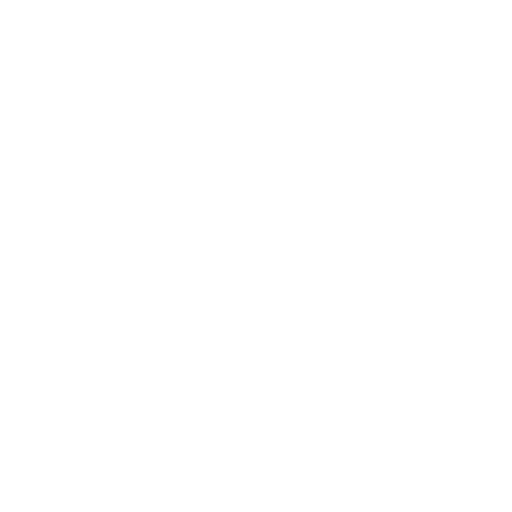 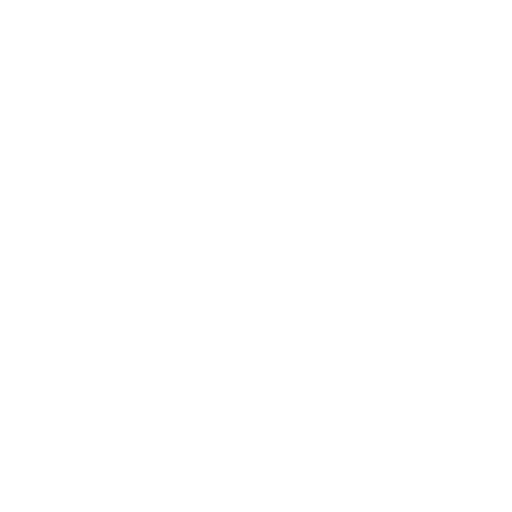 3%
1%
WWW.TIAGOROJAS.COM
@TIAGOROJASXESPANOL
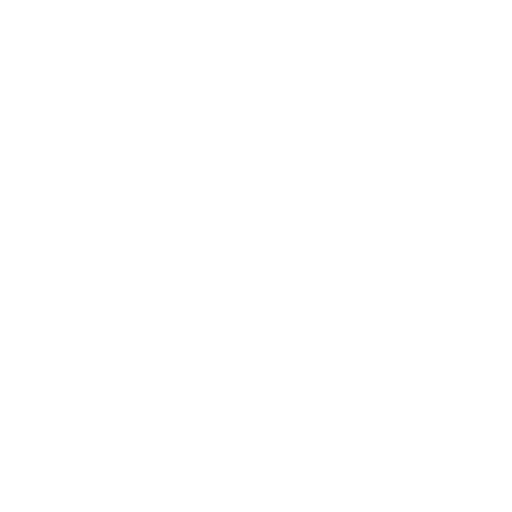 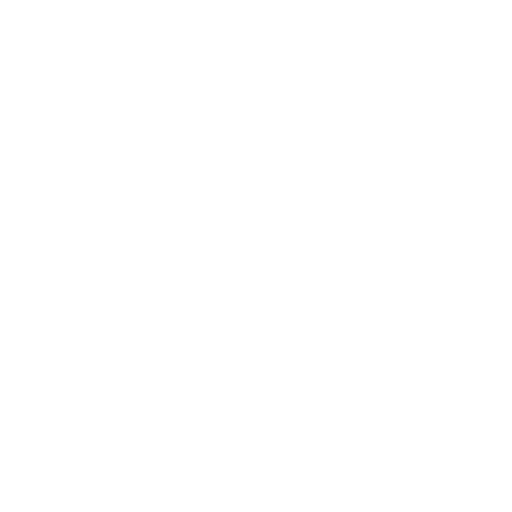 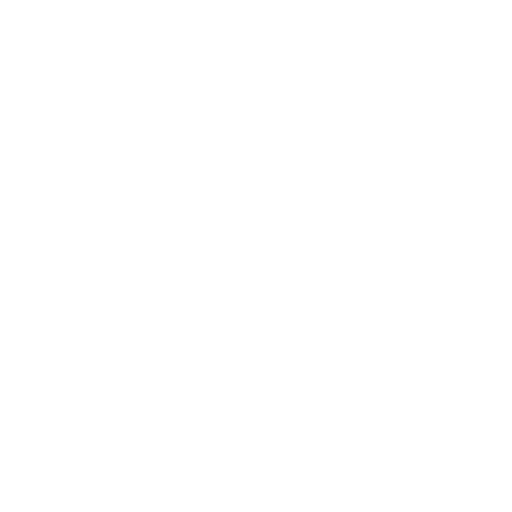 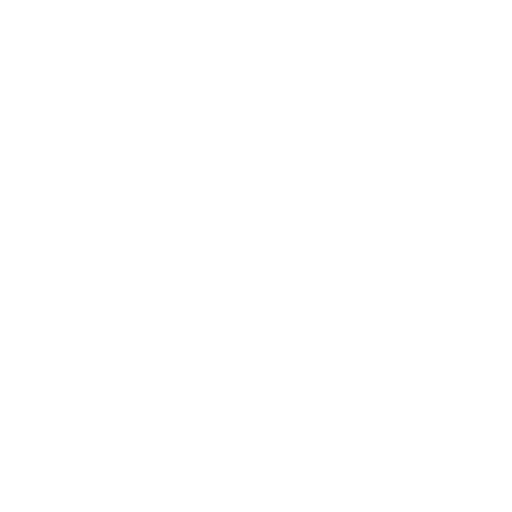 10 veces más
WWW.TIAGOROJAS.COM
@TIAGOROJASXESPANOL
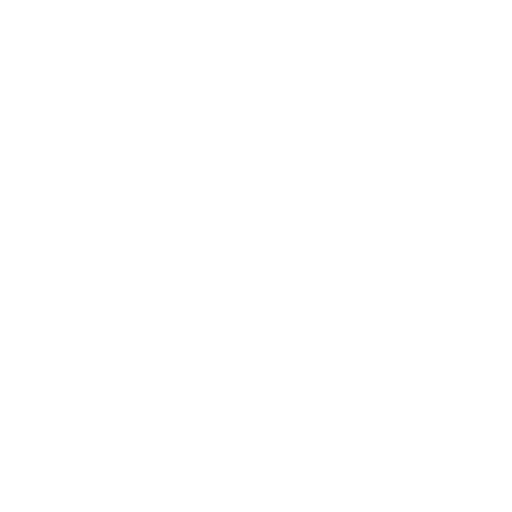 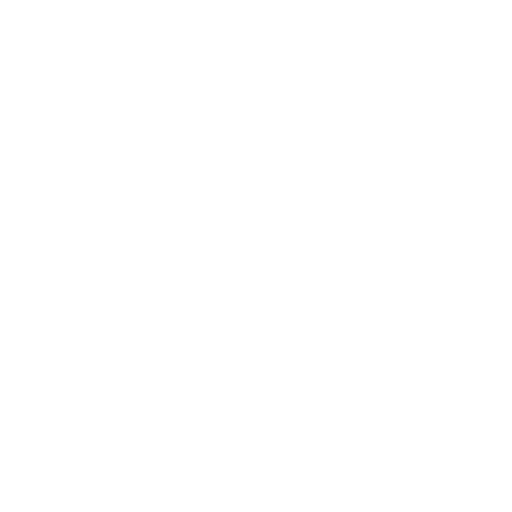 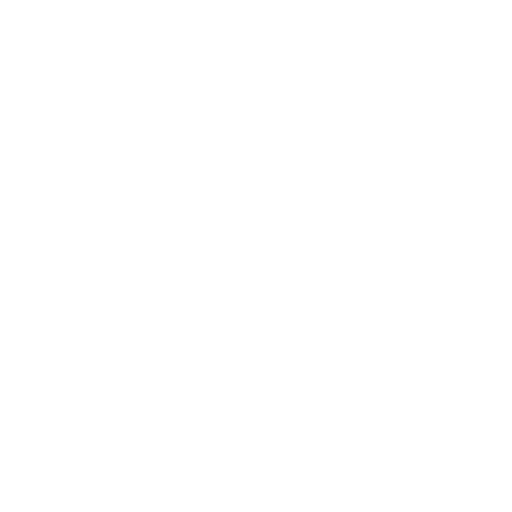 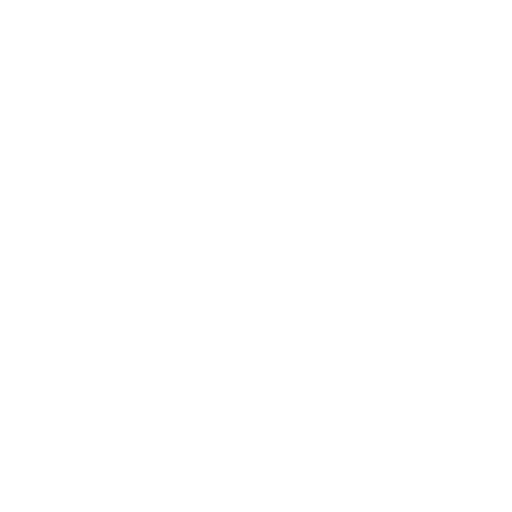 Funnels
El futuro del E-Commerce
WWW.TIAGOROJAS.COM
@TIAGOROJASXESPANOL
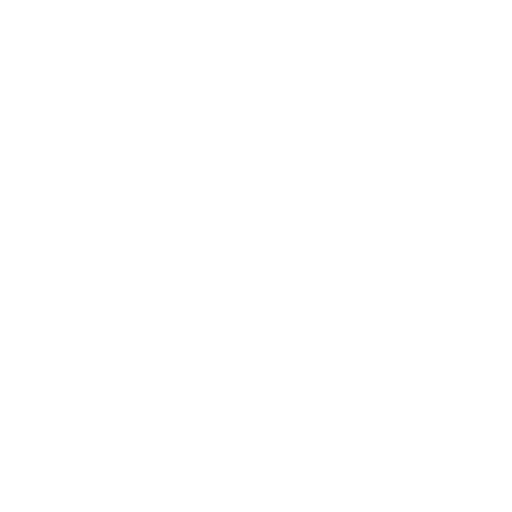 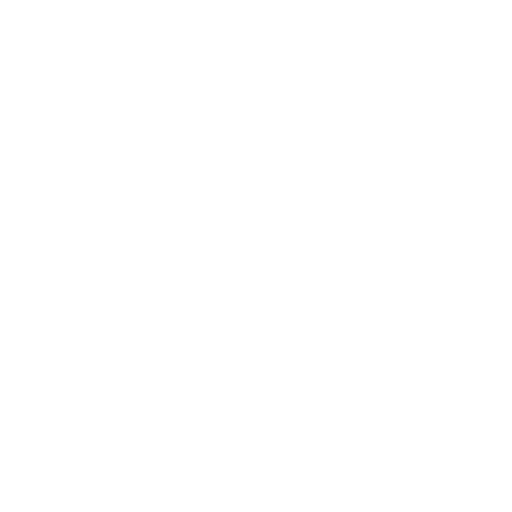 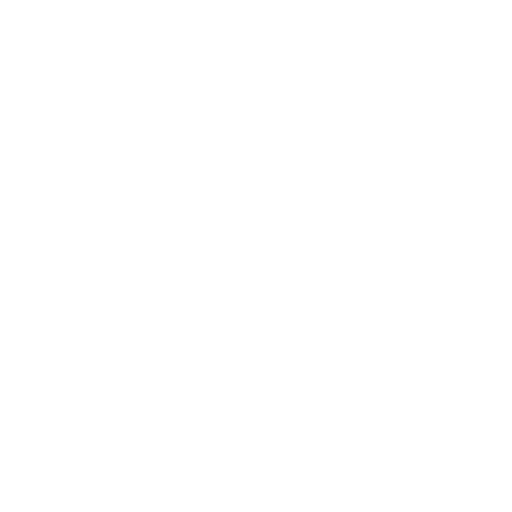 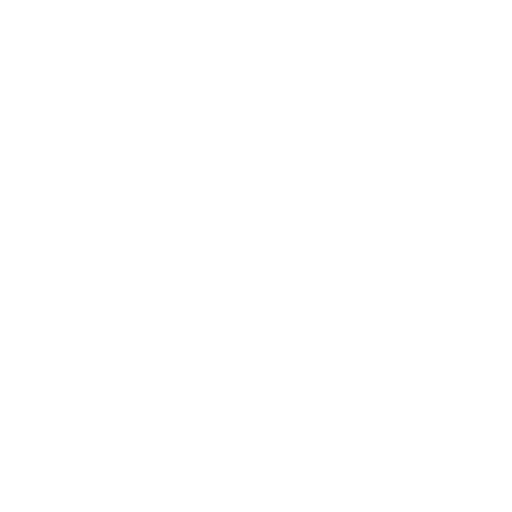 FUNNELS DE VENTAS
def.  proceso por el cuál tu cliente va desde que conoce a tu marca hasta que genera la compra.
WWW.TIAGOROJAS.COM
@TIAGOROJASXESPANOL
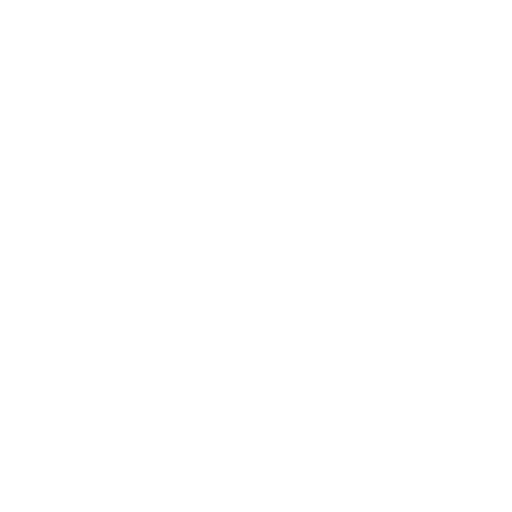 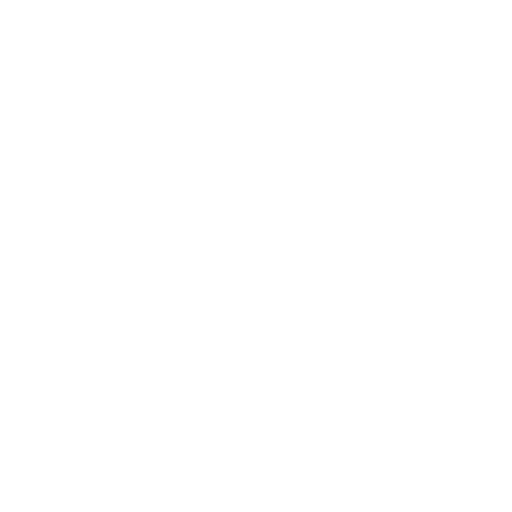 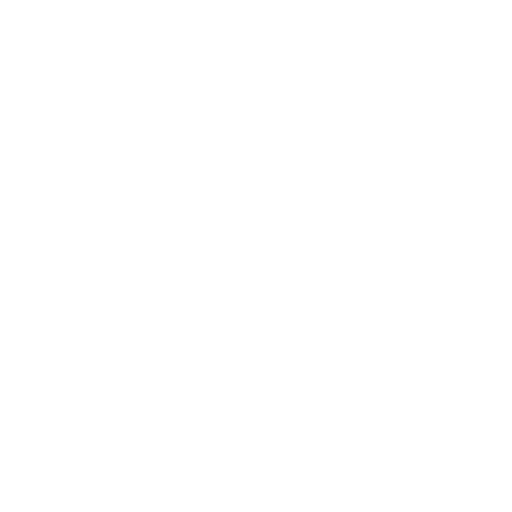 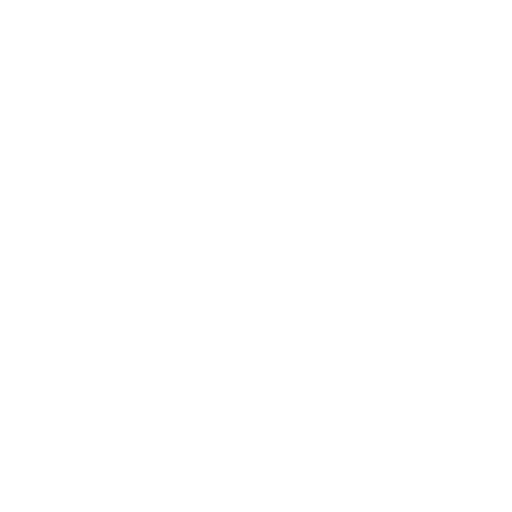 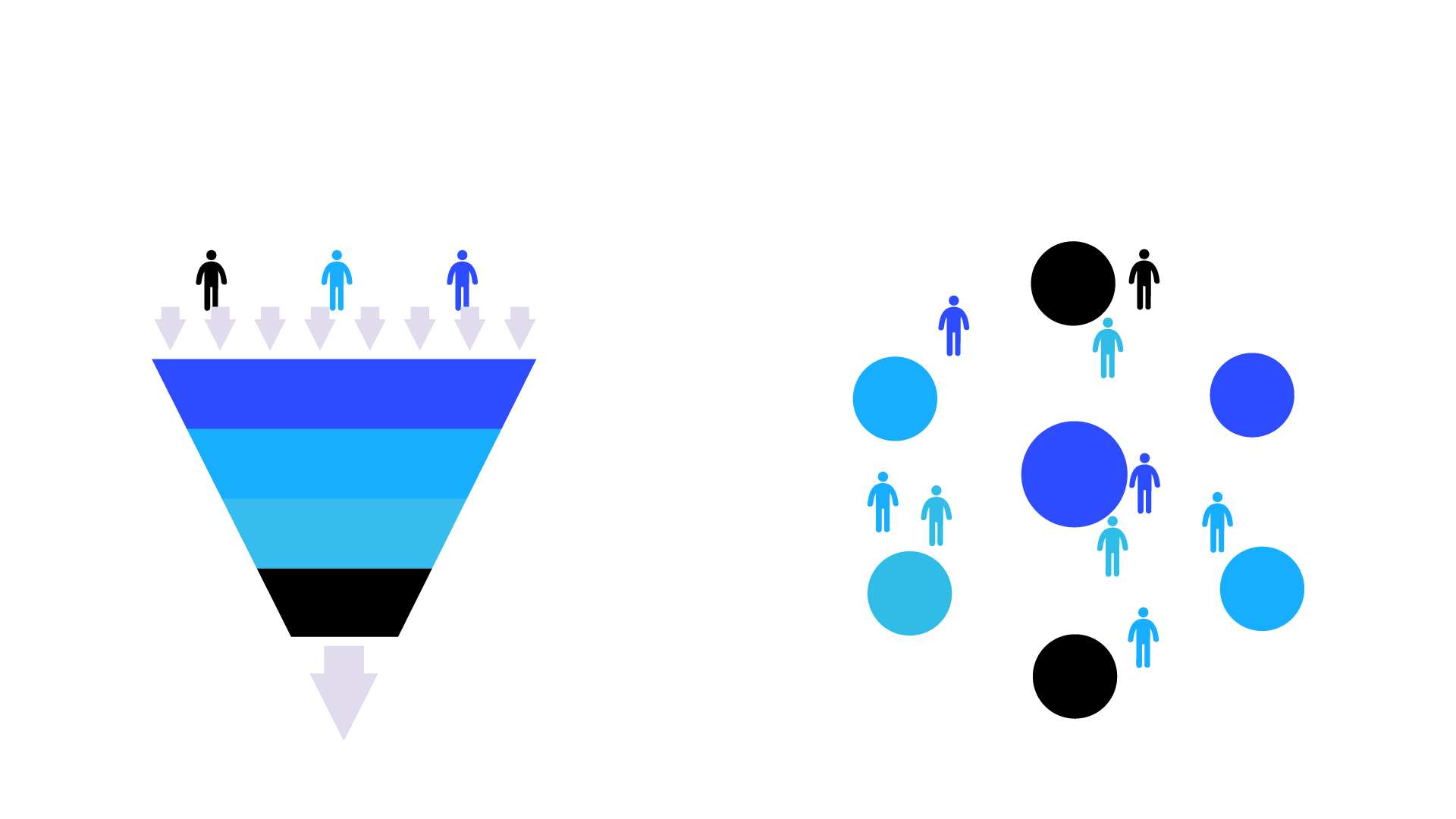 AWARENESS
CONSIDERATION
CONVERSION
LOYALTY
WWW.TIAGOROJAS.COM
@TIAGOROJASXESPANOL
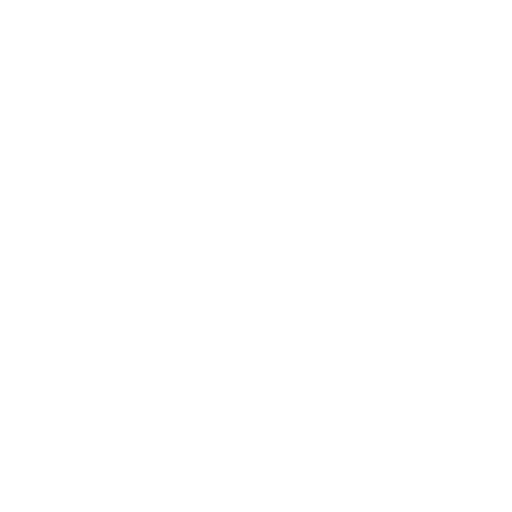 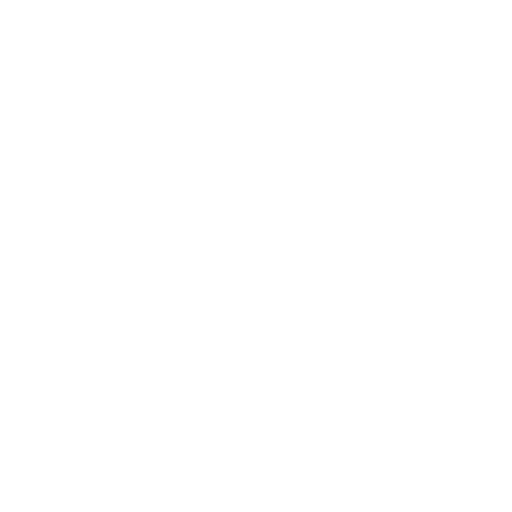 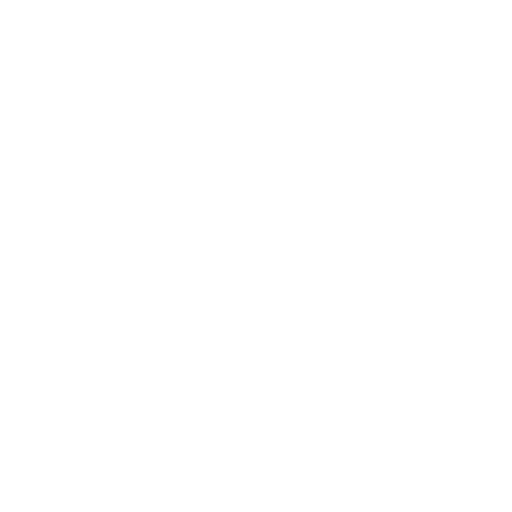 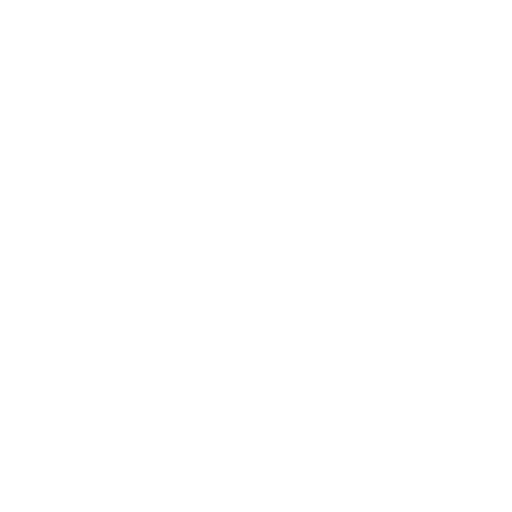 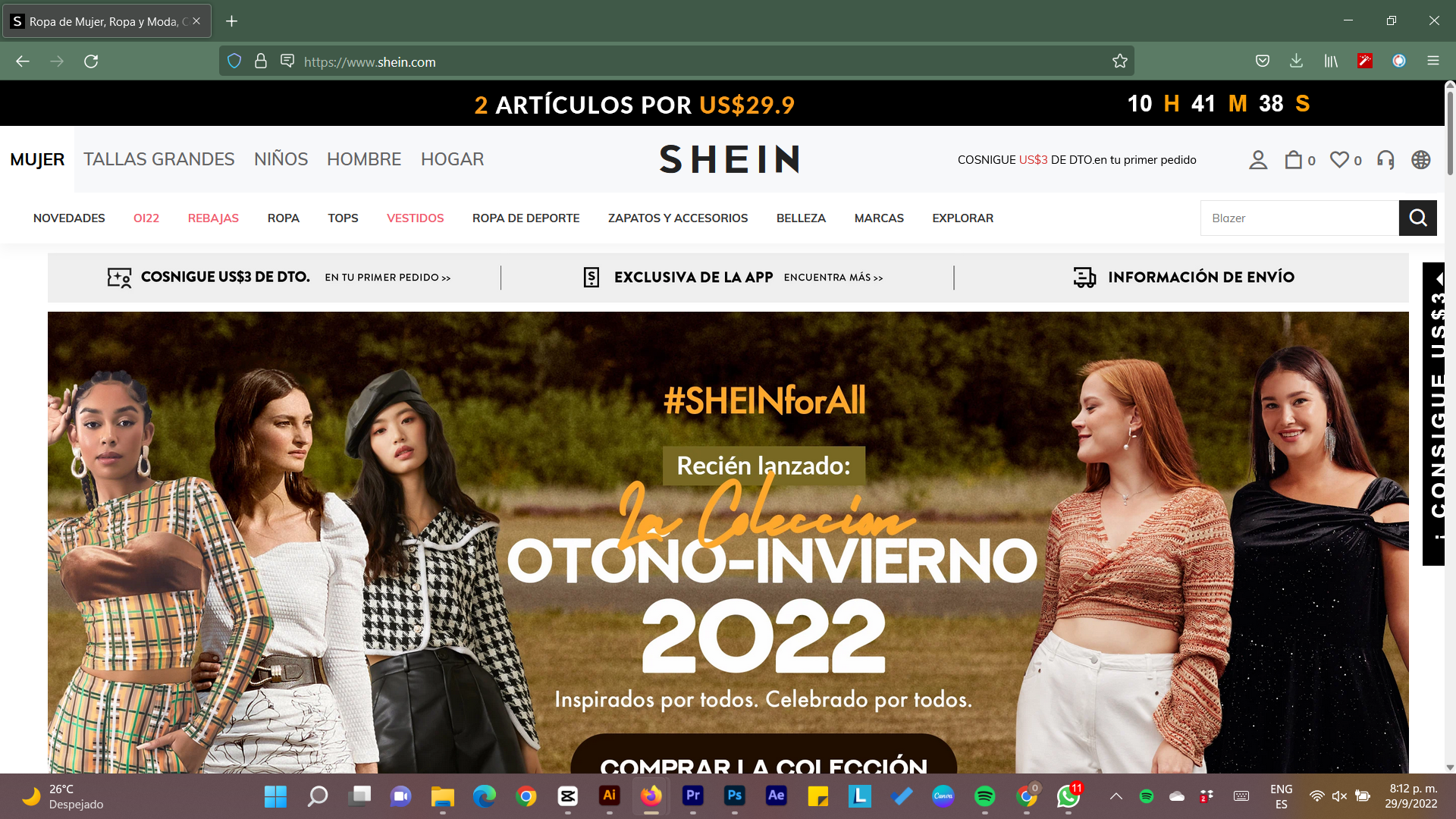 WWW.TIAGOROJAS.COM
@TIAGOROJASXESPANOL
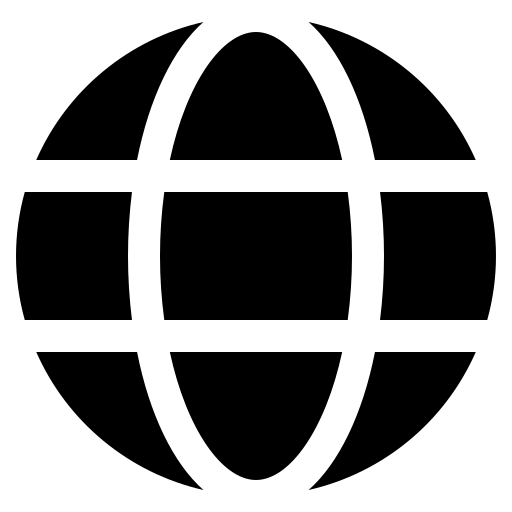 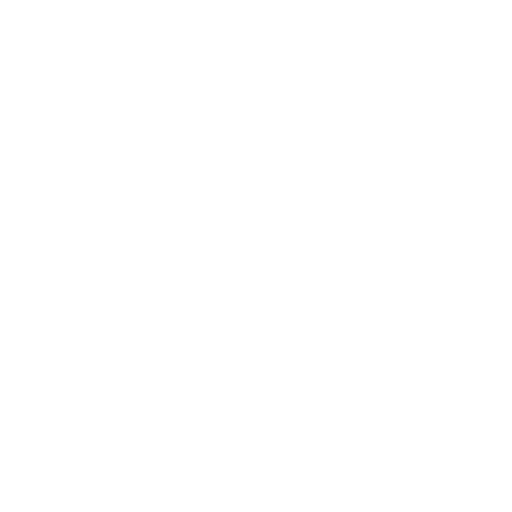 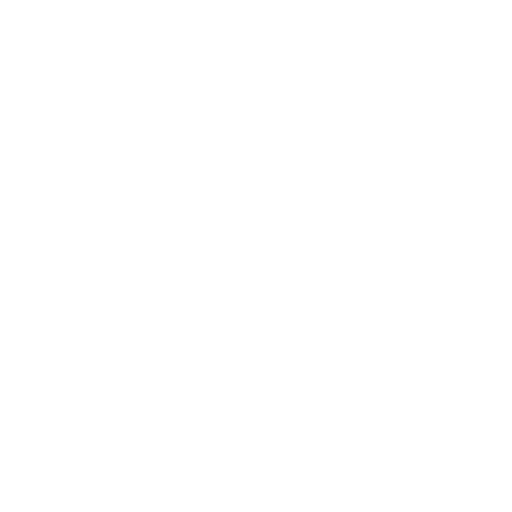 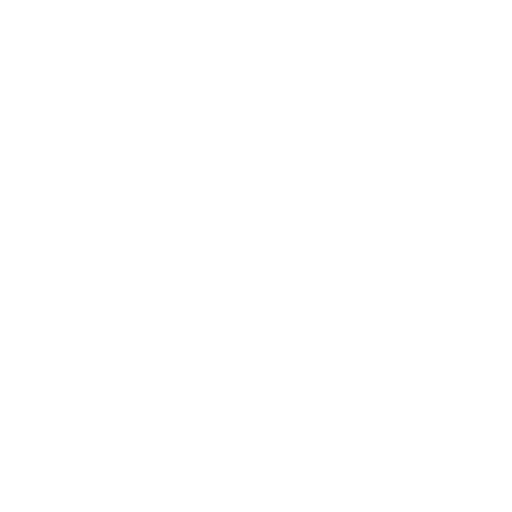 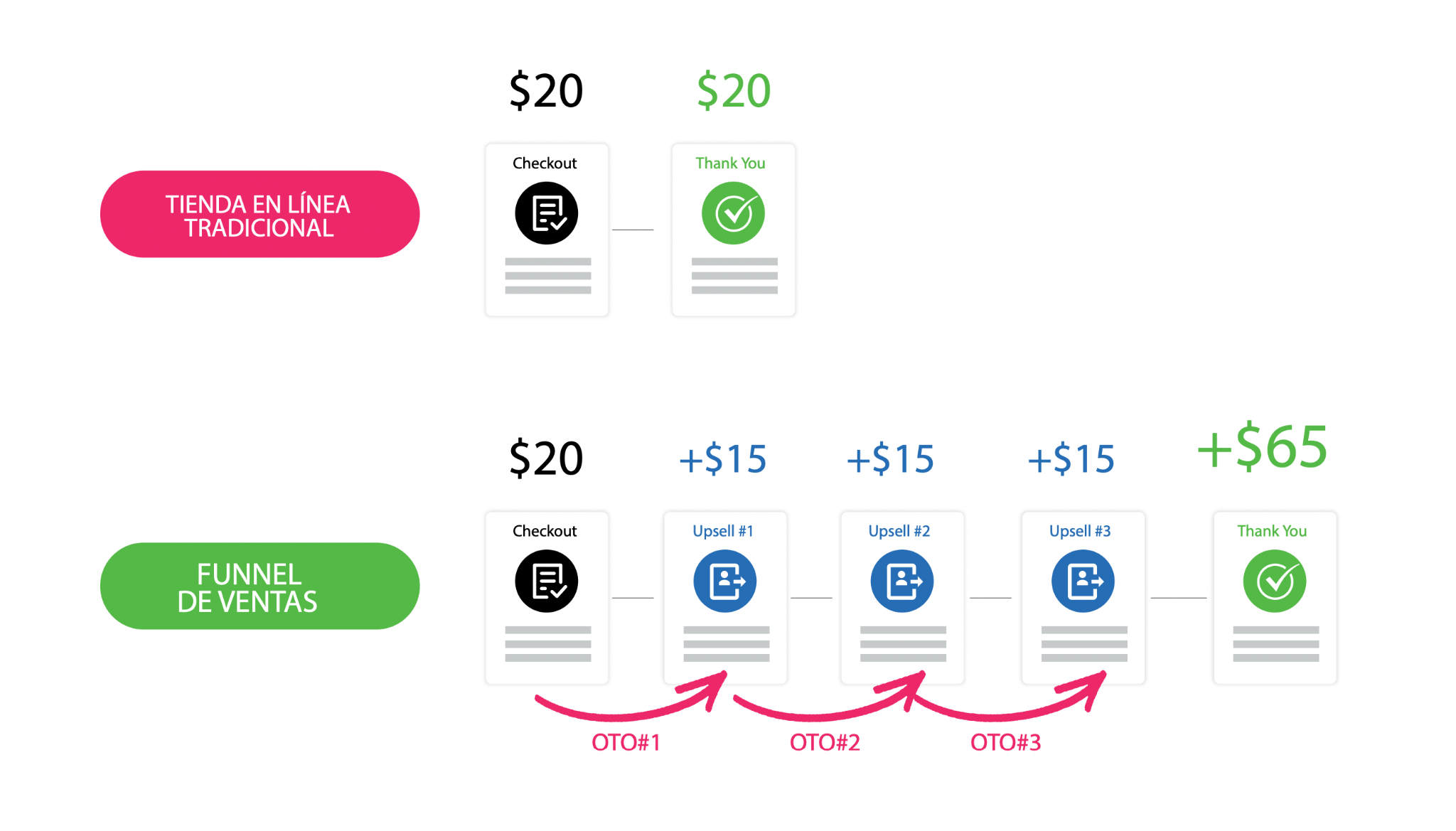 WWW.TIAGOROJAS.COM
@TIAGOROJASXESPANOL
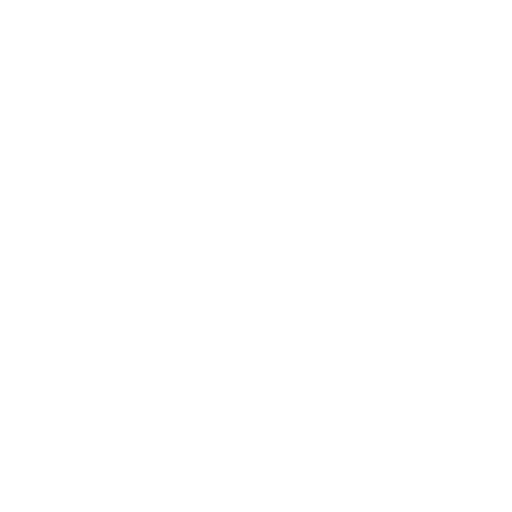 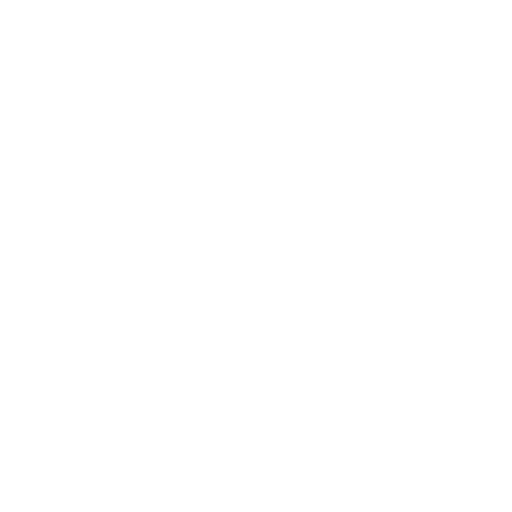 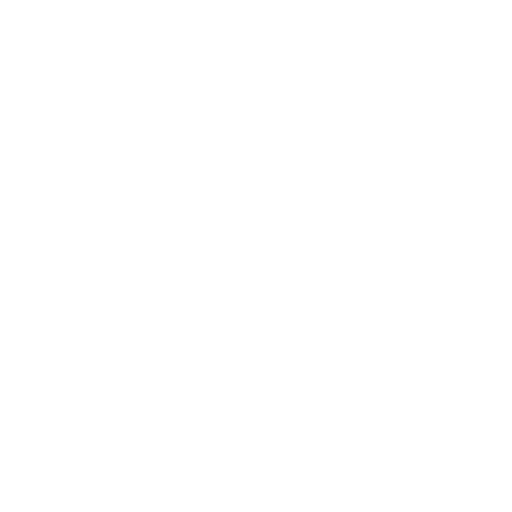 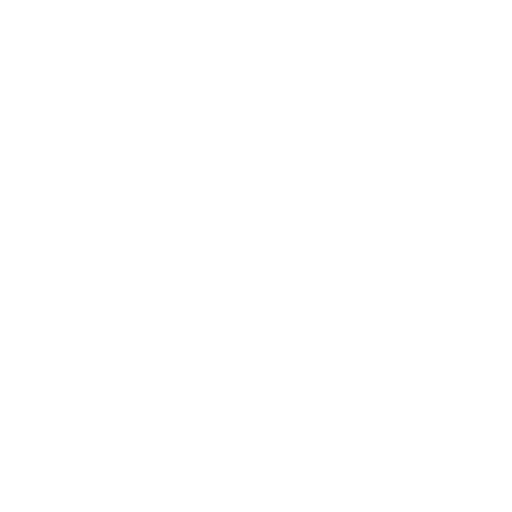 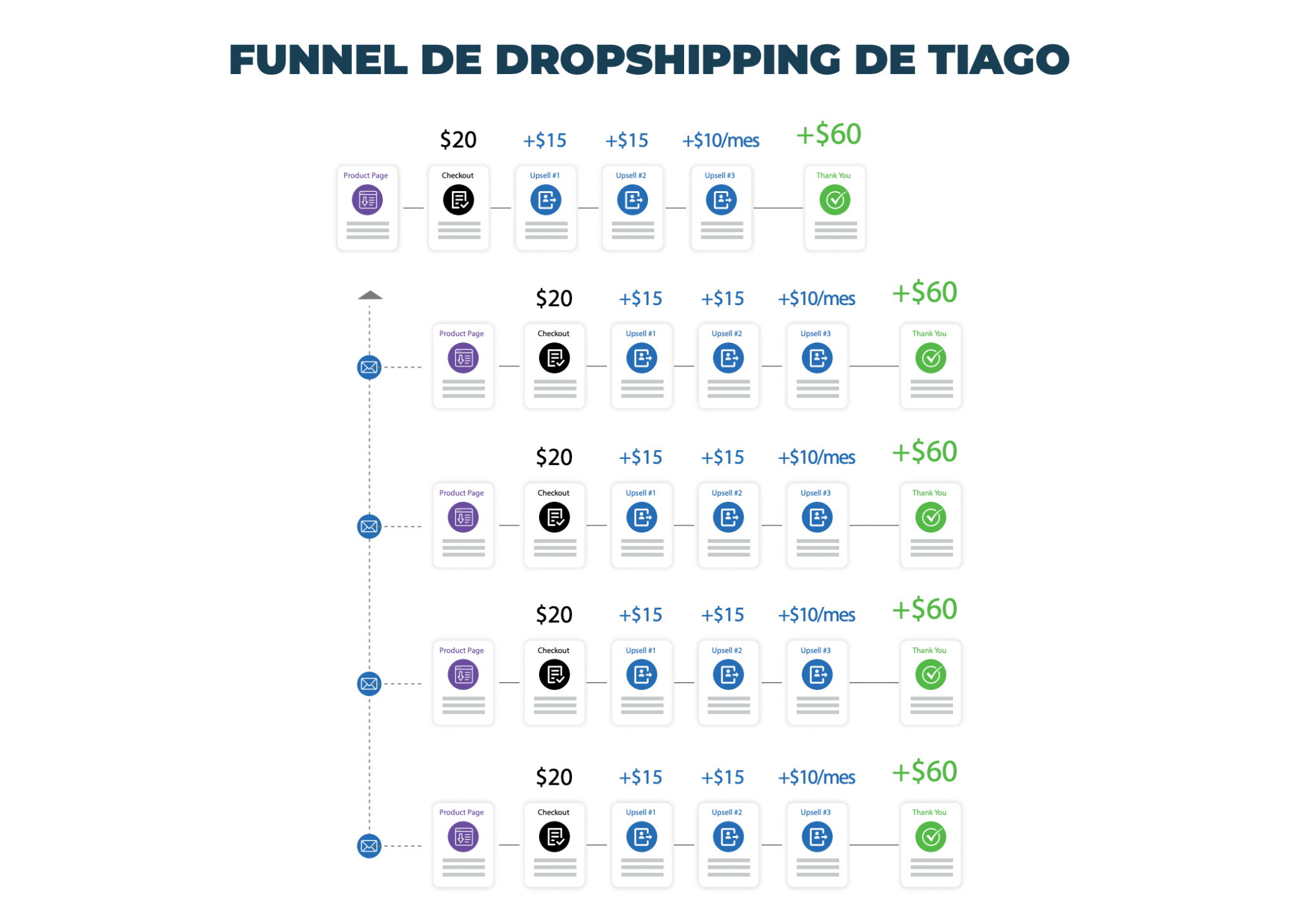 WWW.TIAGOROJAS.COM
@TIAGOROJASXESPANOL
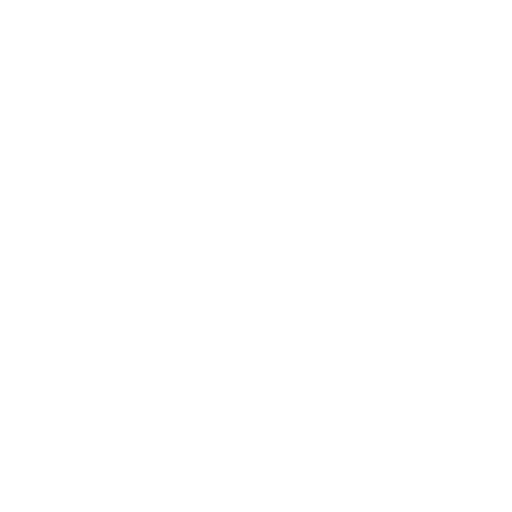 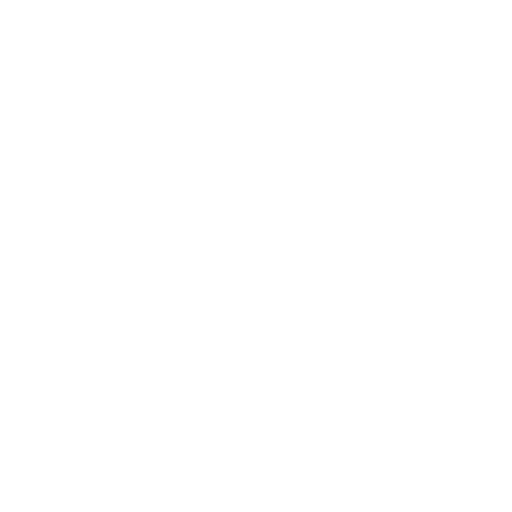 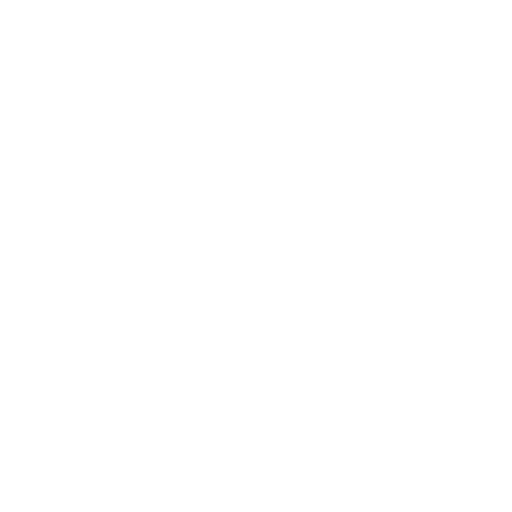 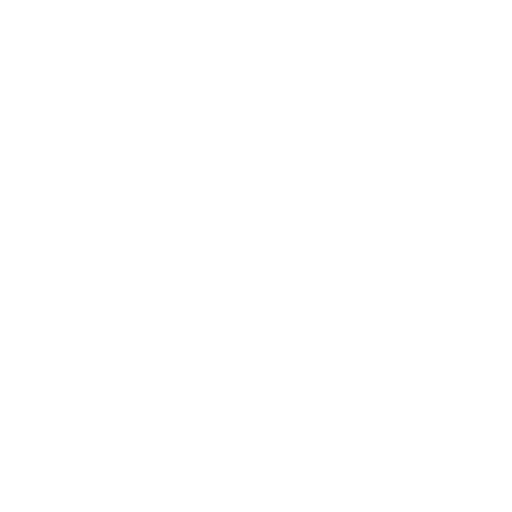 MARKETING DE AFILIADOS
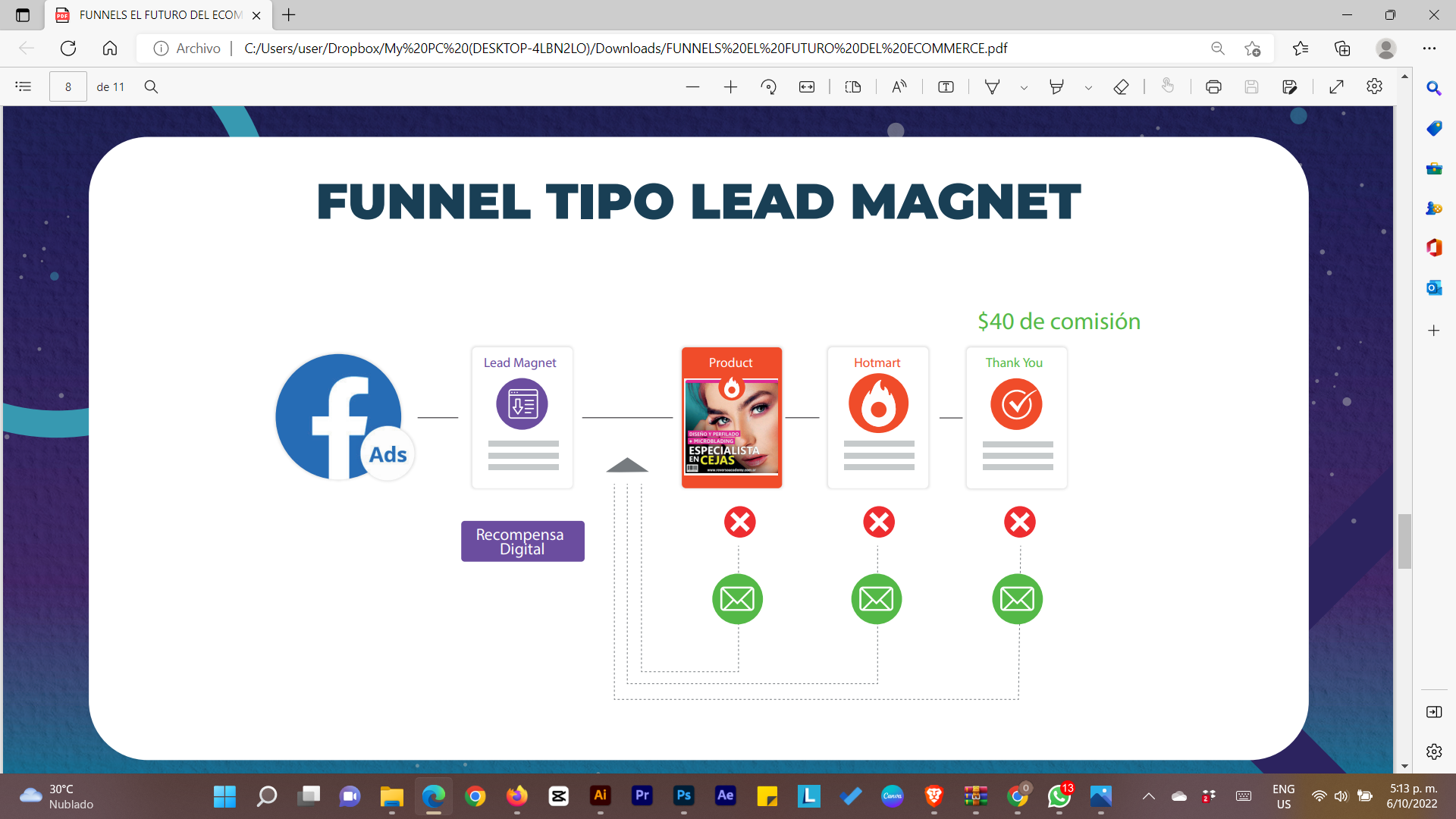 WWW.TIAGOROJAS.COM
@TIAGOROJASXESPANOL
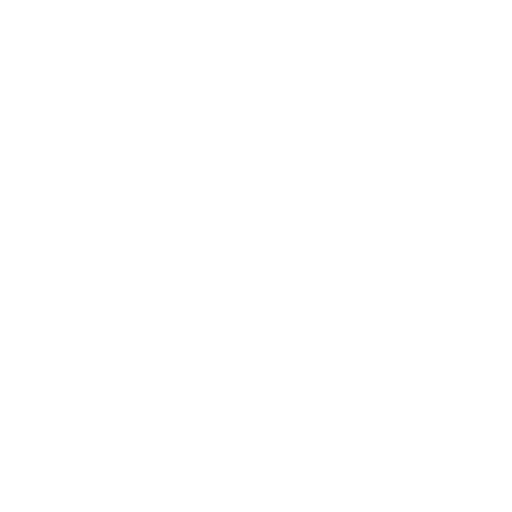 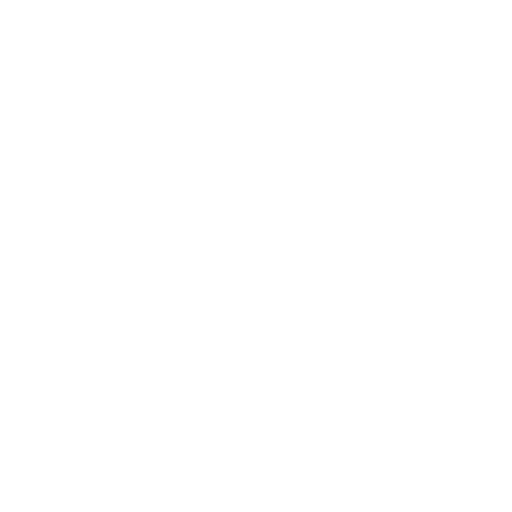 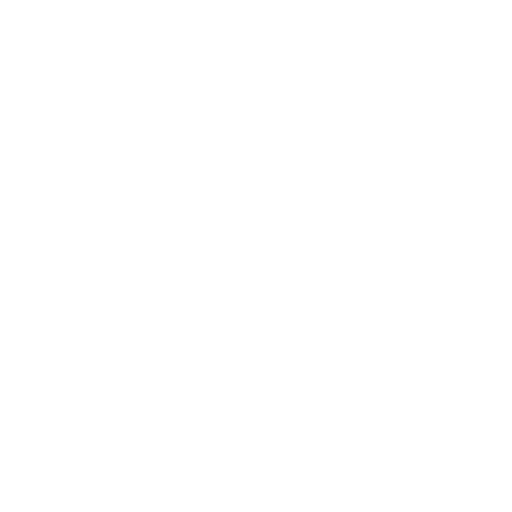 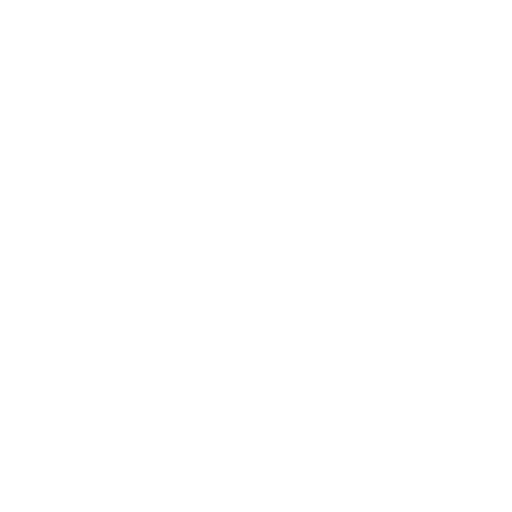 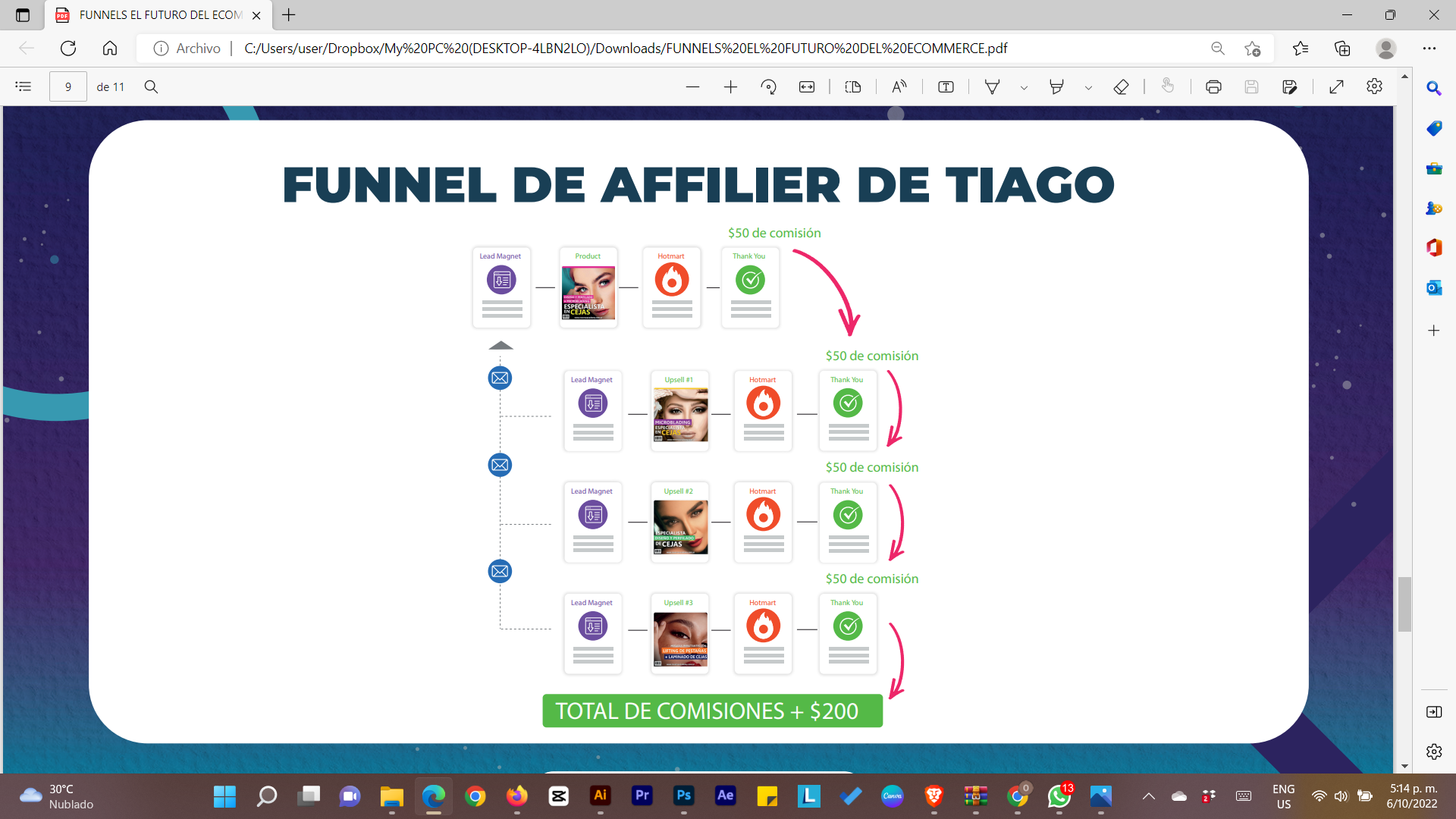 WWW.TIAGOROJAS.COM
@TIAGOROJASXESPANOL
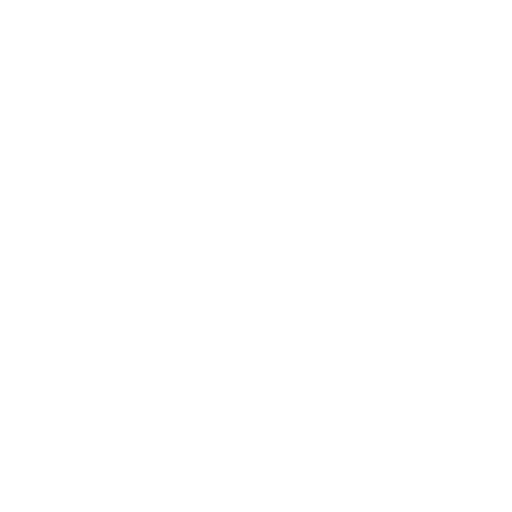 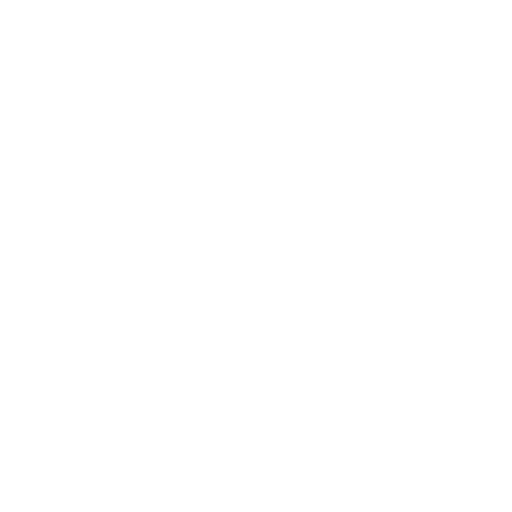 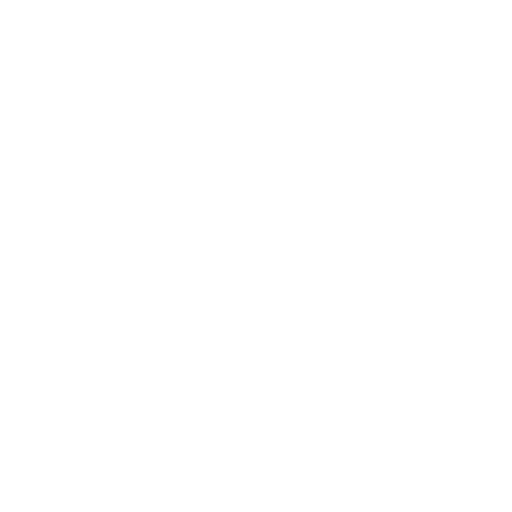 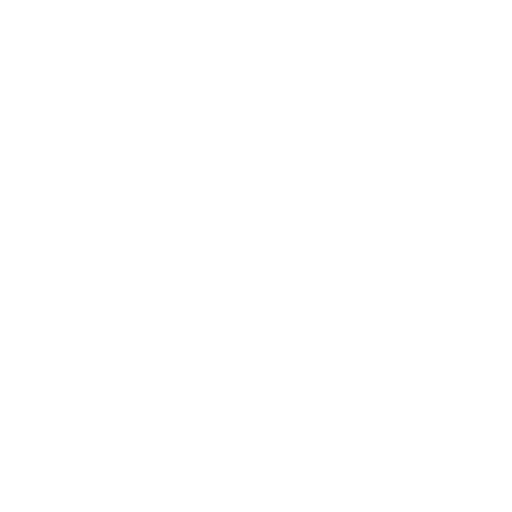 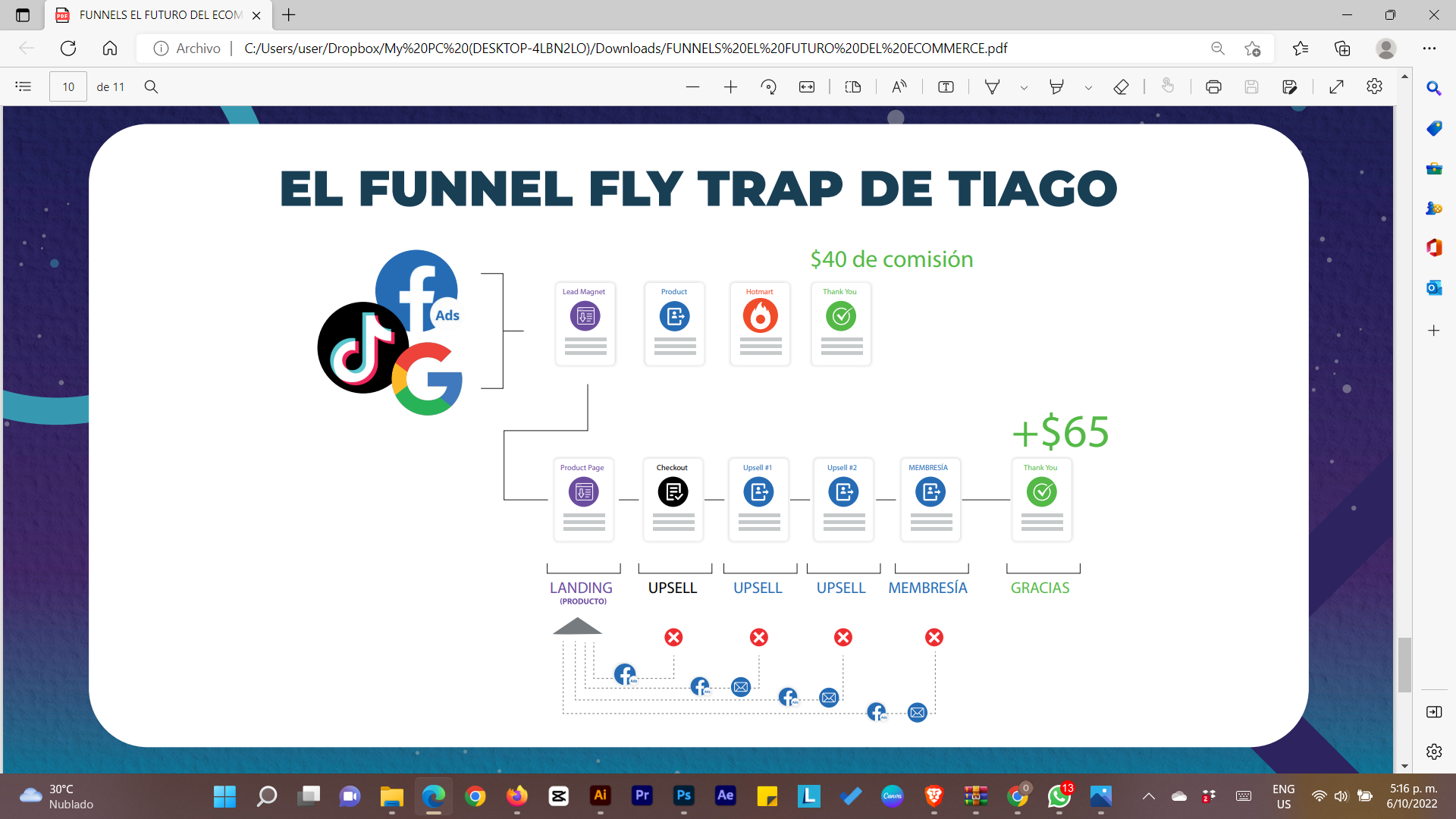 WWW.TIAGOROJAS.COM
@TIAGOROJASXESPANOL
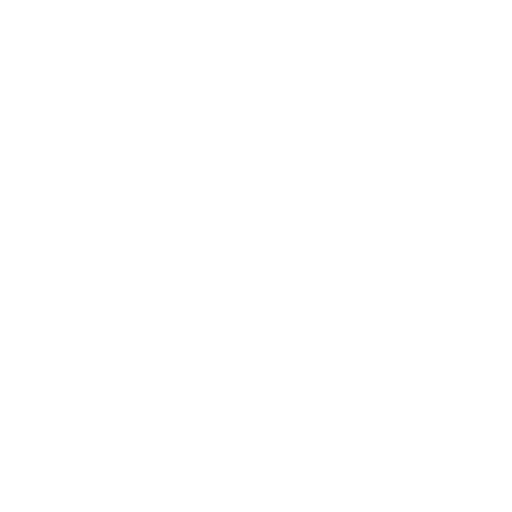 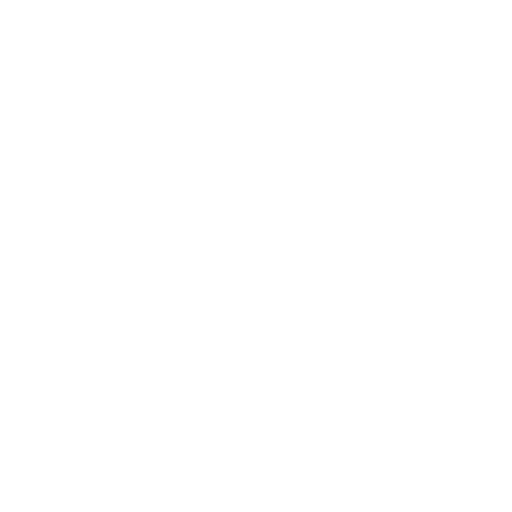 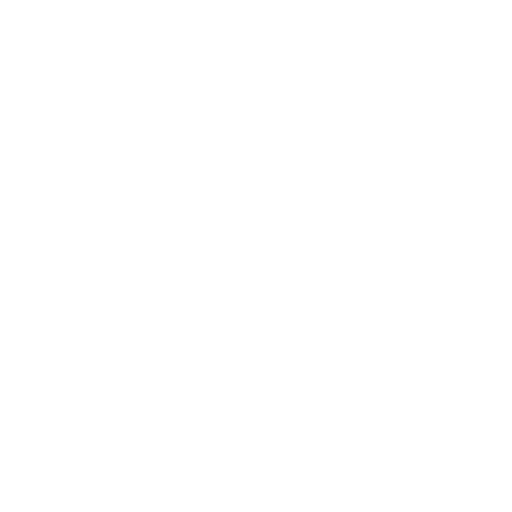 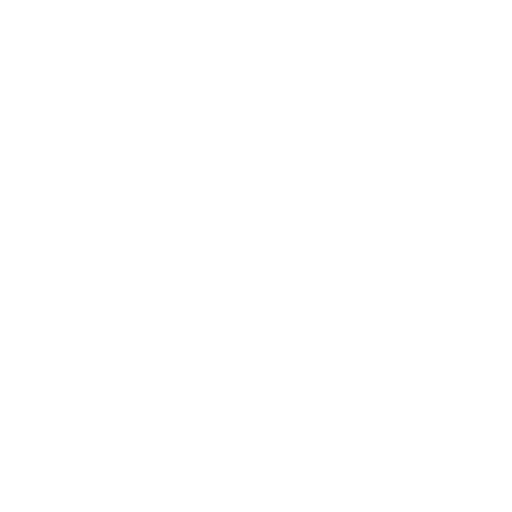 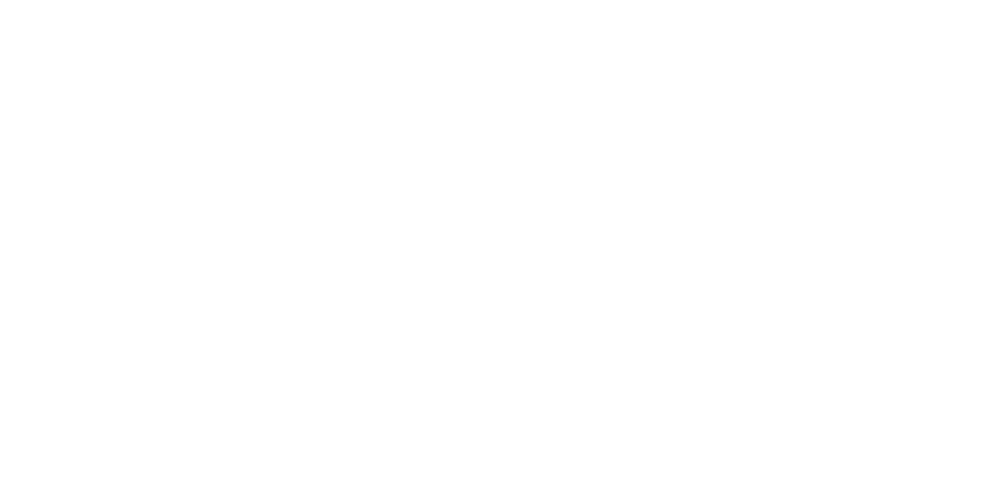 Agencia de marketing que ayuda a negocios a vender sus productos y servicios en línea.
WWW.TIAGOROJAS.COM
@TIAGOROJASXESPANOL
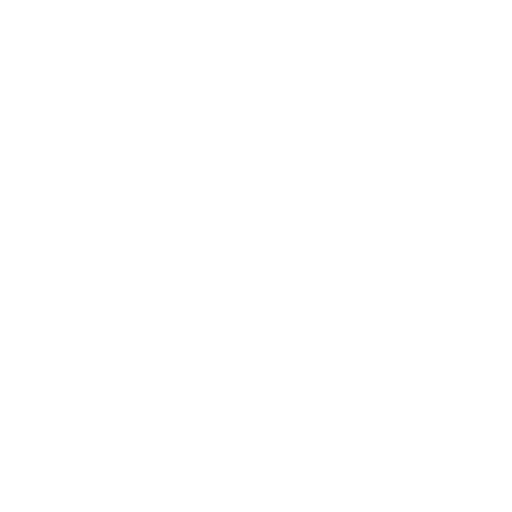 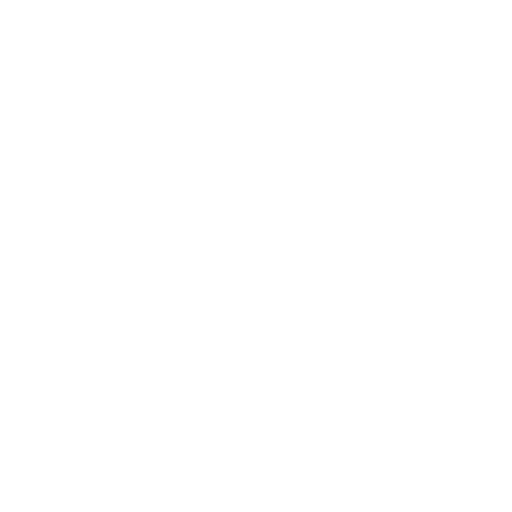 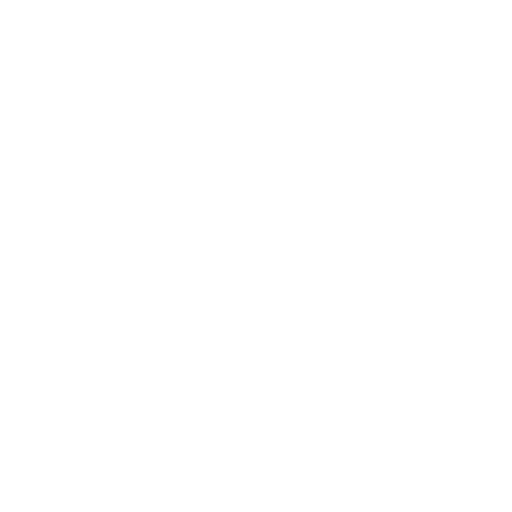 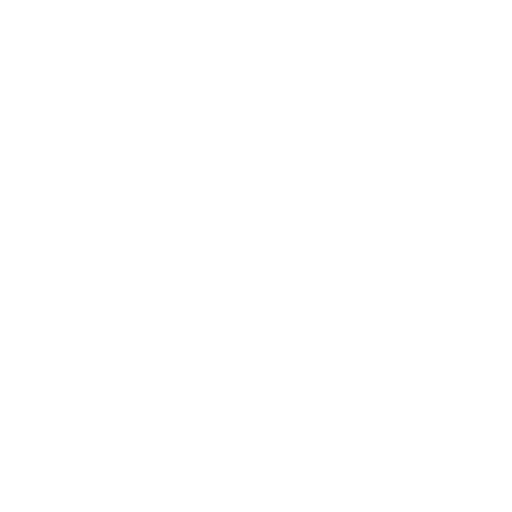 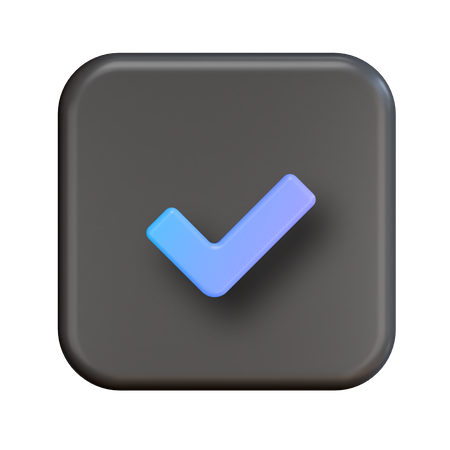 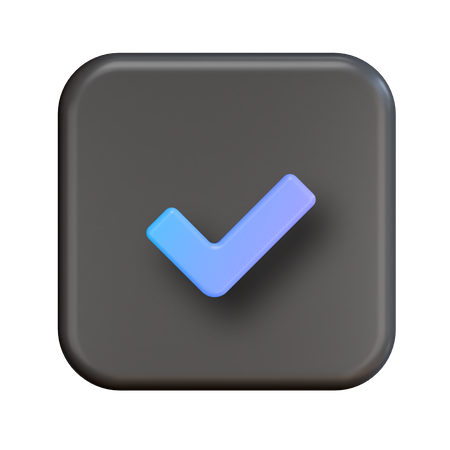 Vendes servicio
Vendes servicio
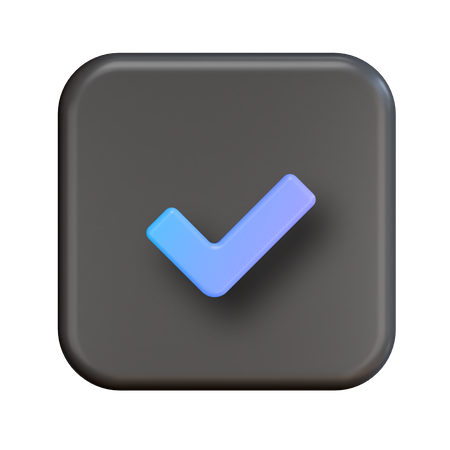 Vendes productos físicos o digitales
¡Necesitas de Funnels!
WWW.TIAGOROJAS.COM
@TIAGOROJASXESPANOL
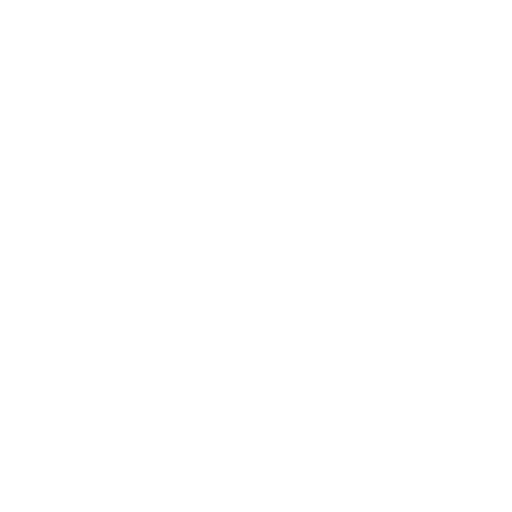 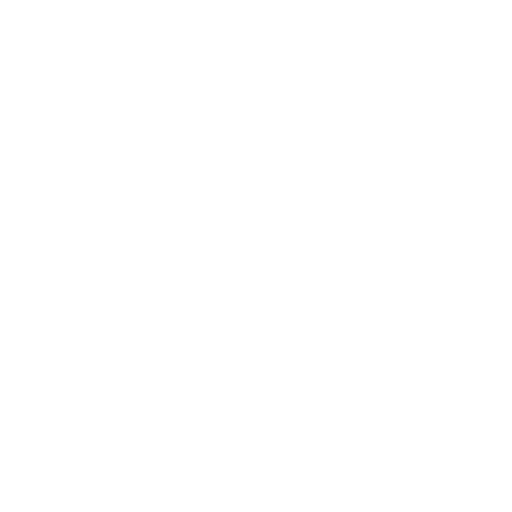 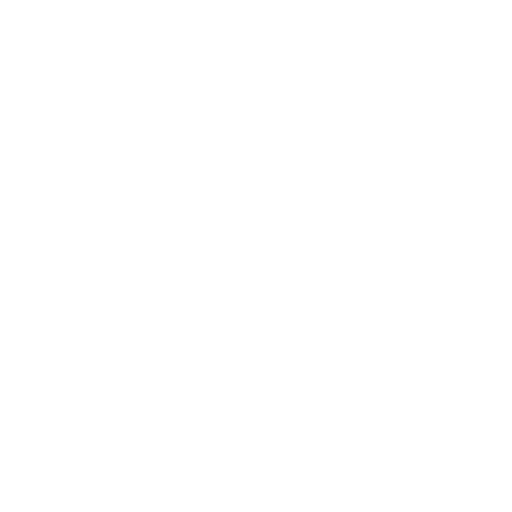 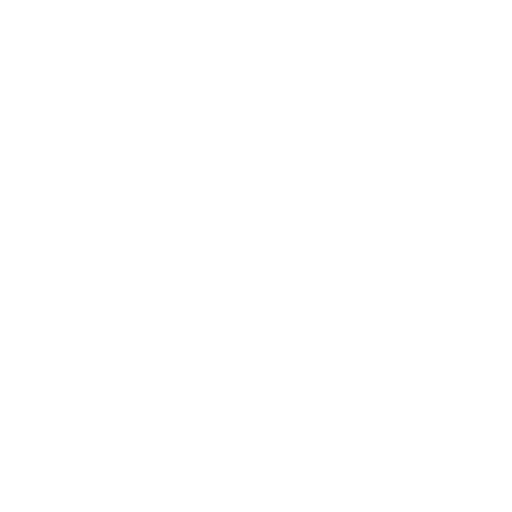 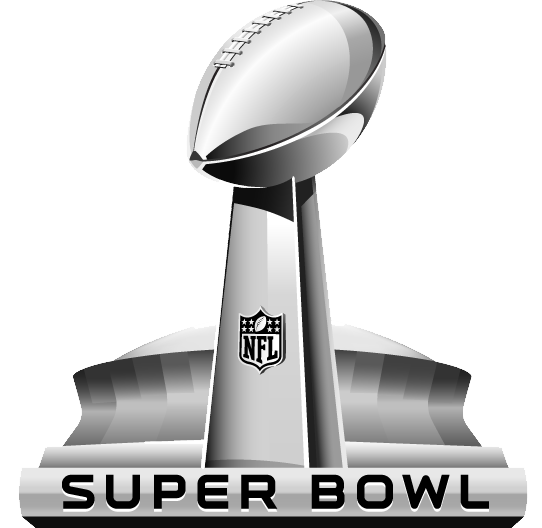 WWW.TIAGOROJAS.COM
@TIAGOROJASXESPANOL
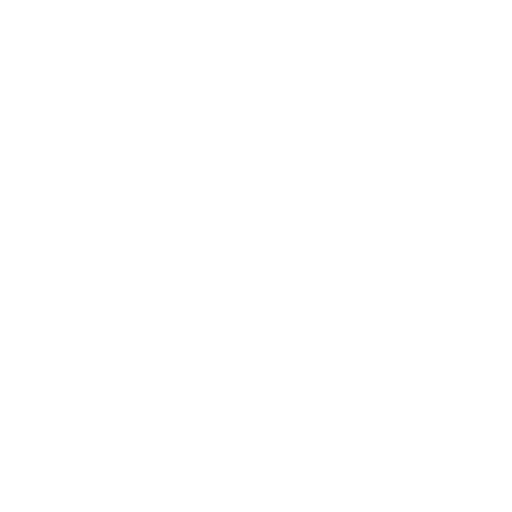 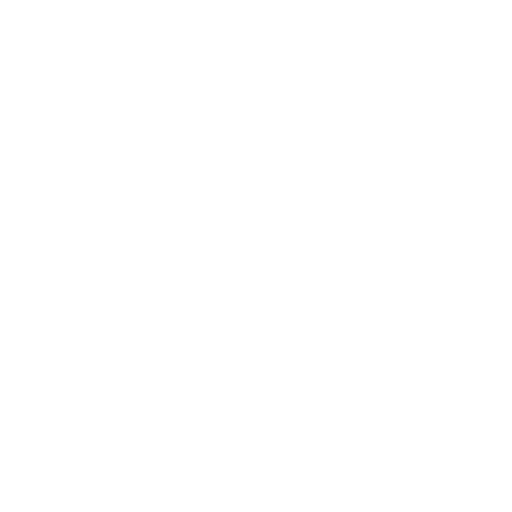 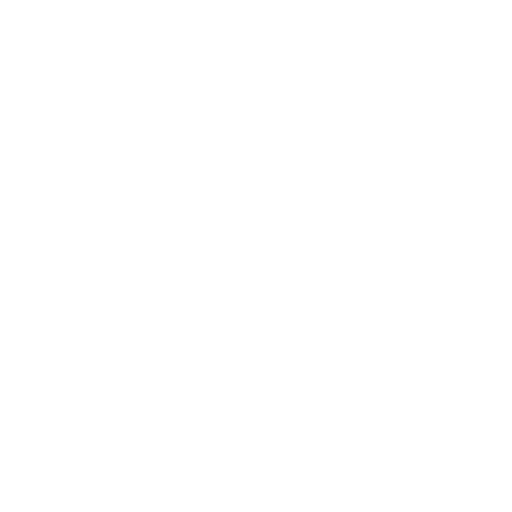 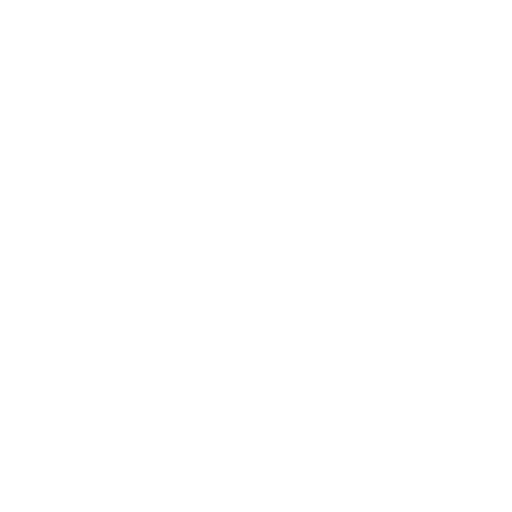 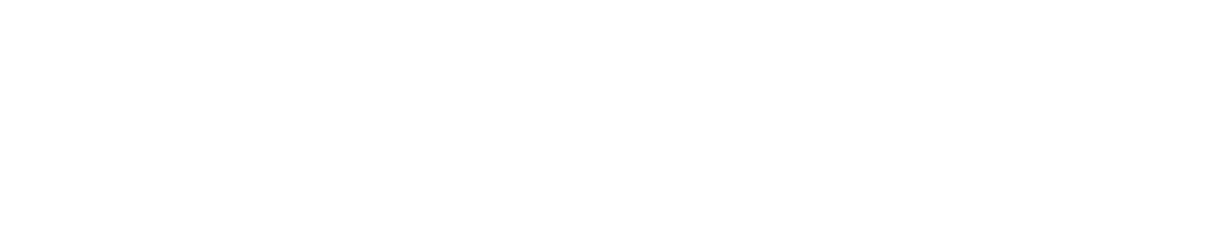 WWW.TIAGOROJAS.COM
@TIAGOROJASXESPANOL
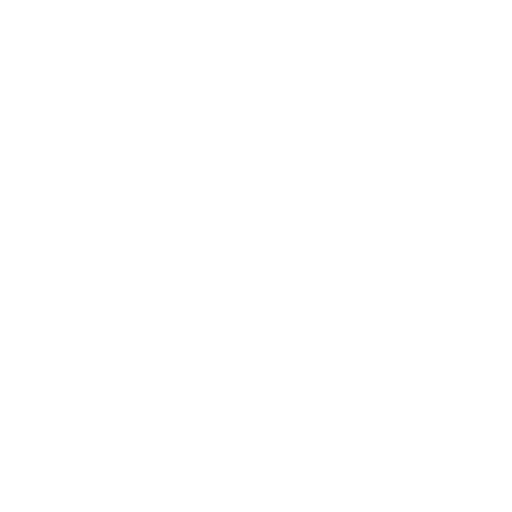 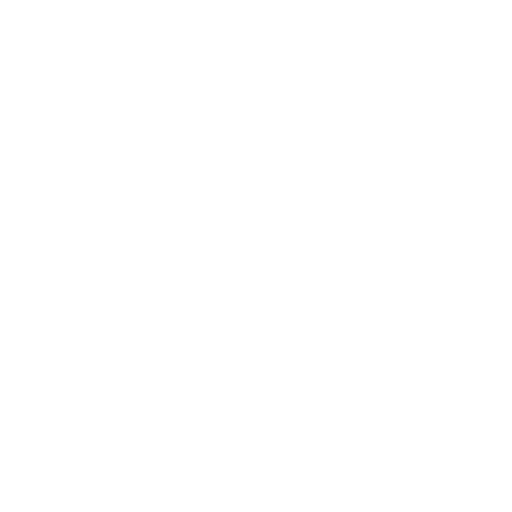 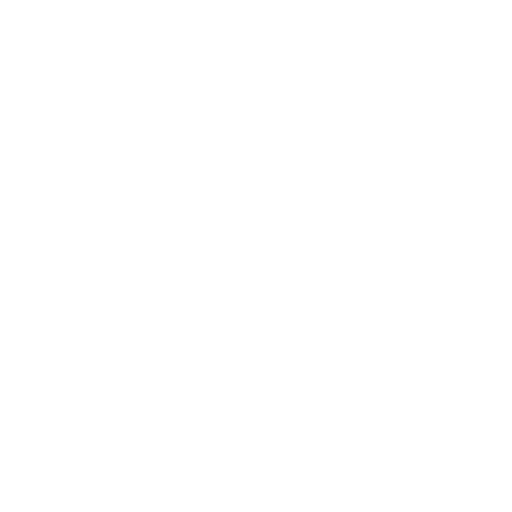 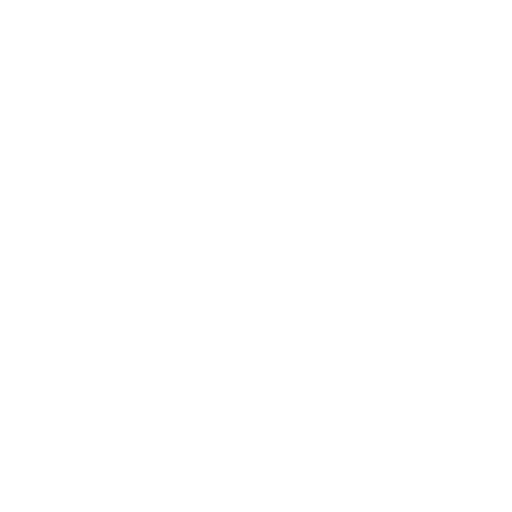 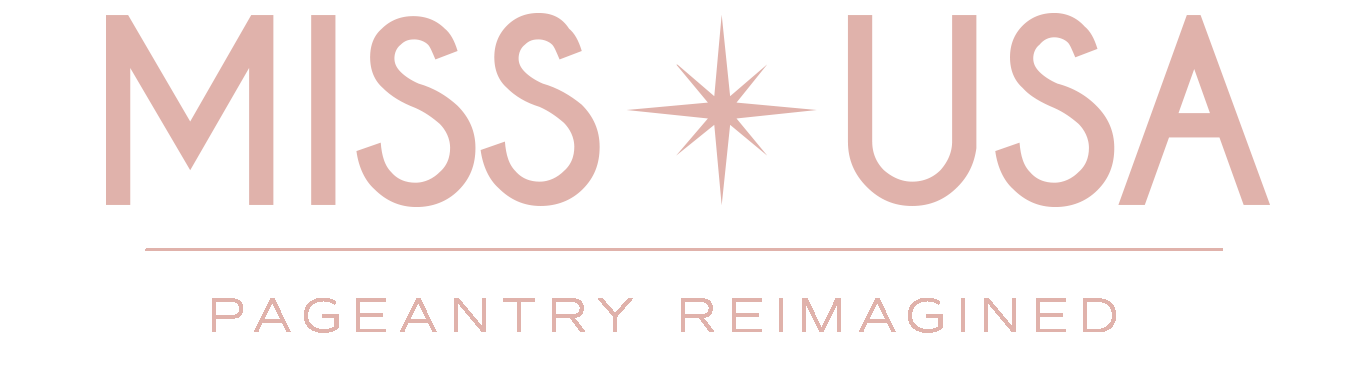 WWW.TIAGOROJAS.COM
@TIAGOROJASXESPANOL
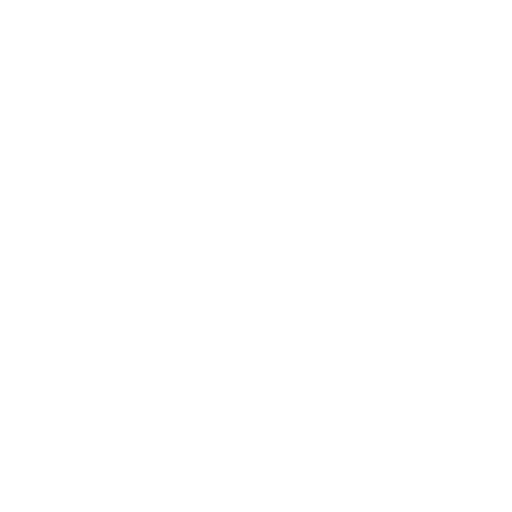 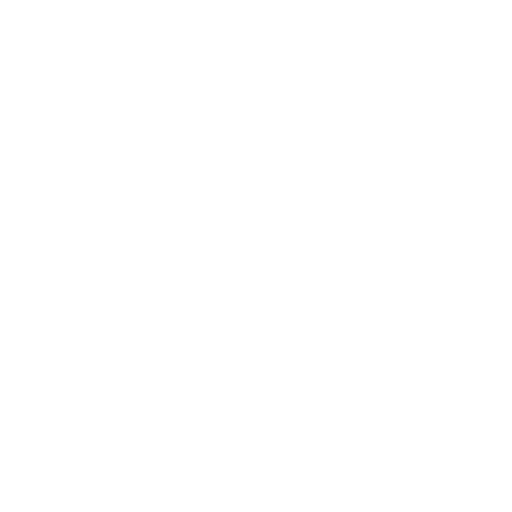 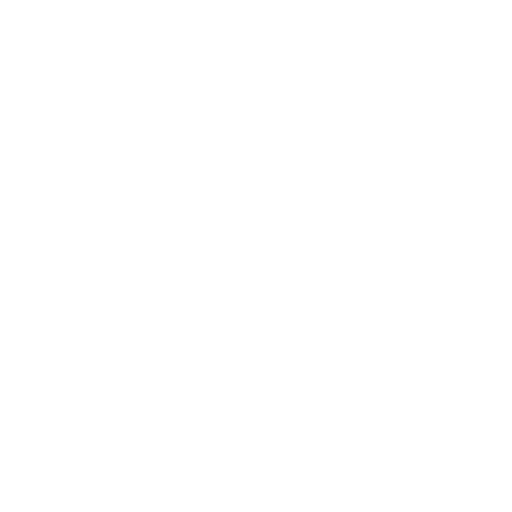 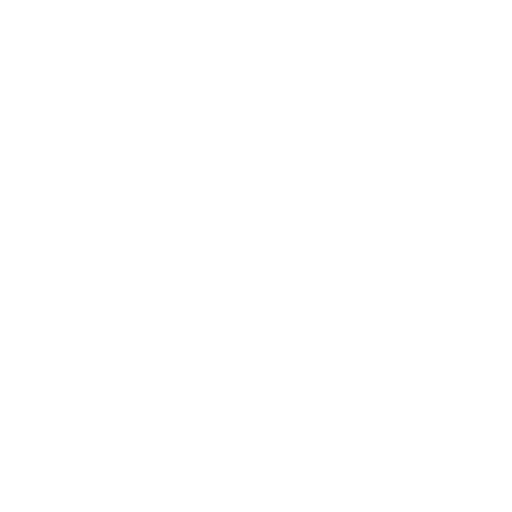 FUNNELS DE VENTA
WWW.TIAGOROJAS.COM
@TIAGOROJASXESPANOL
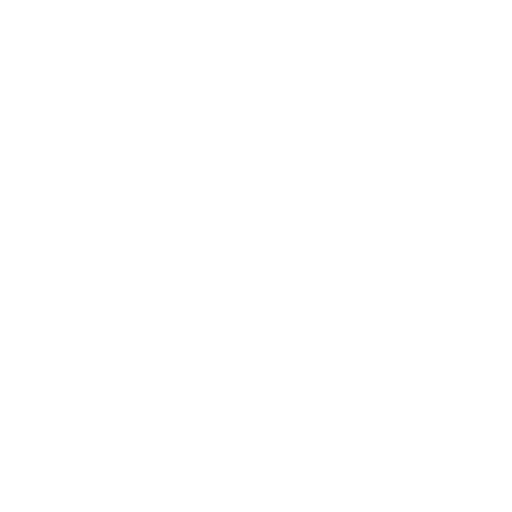 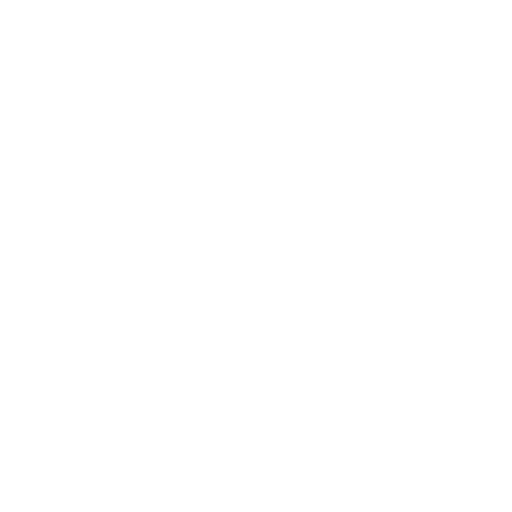 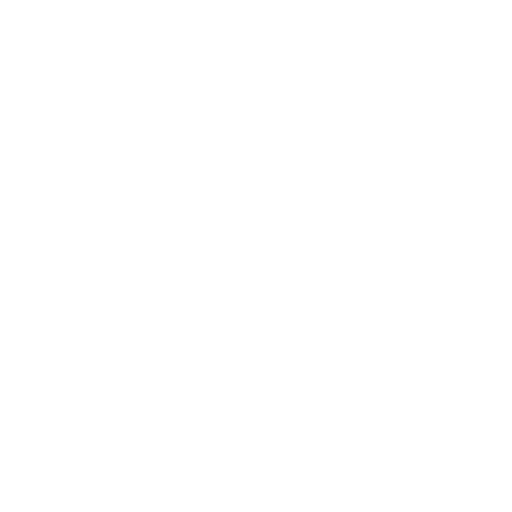 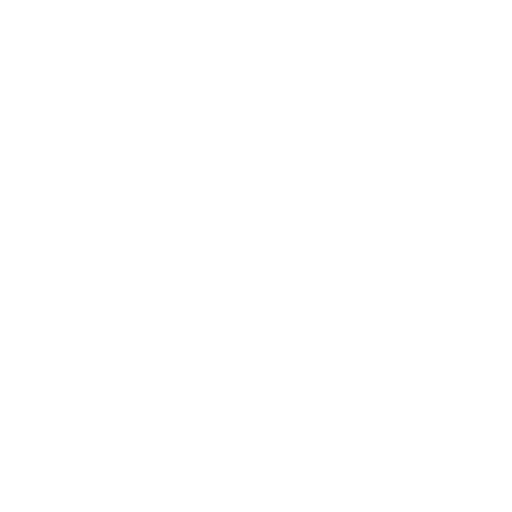 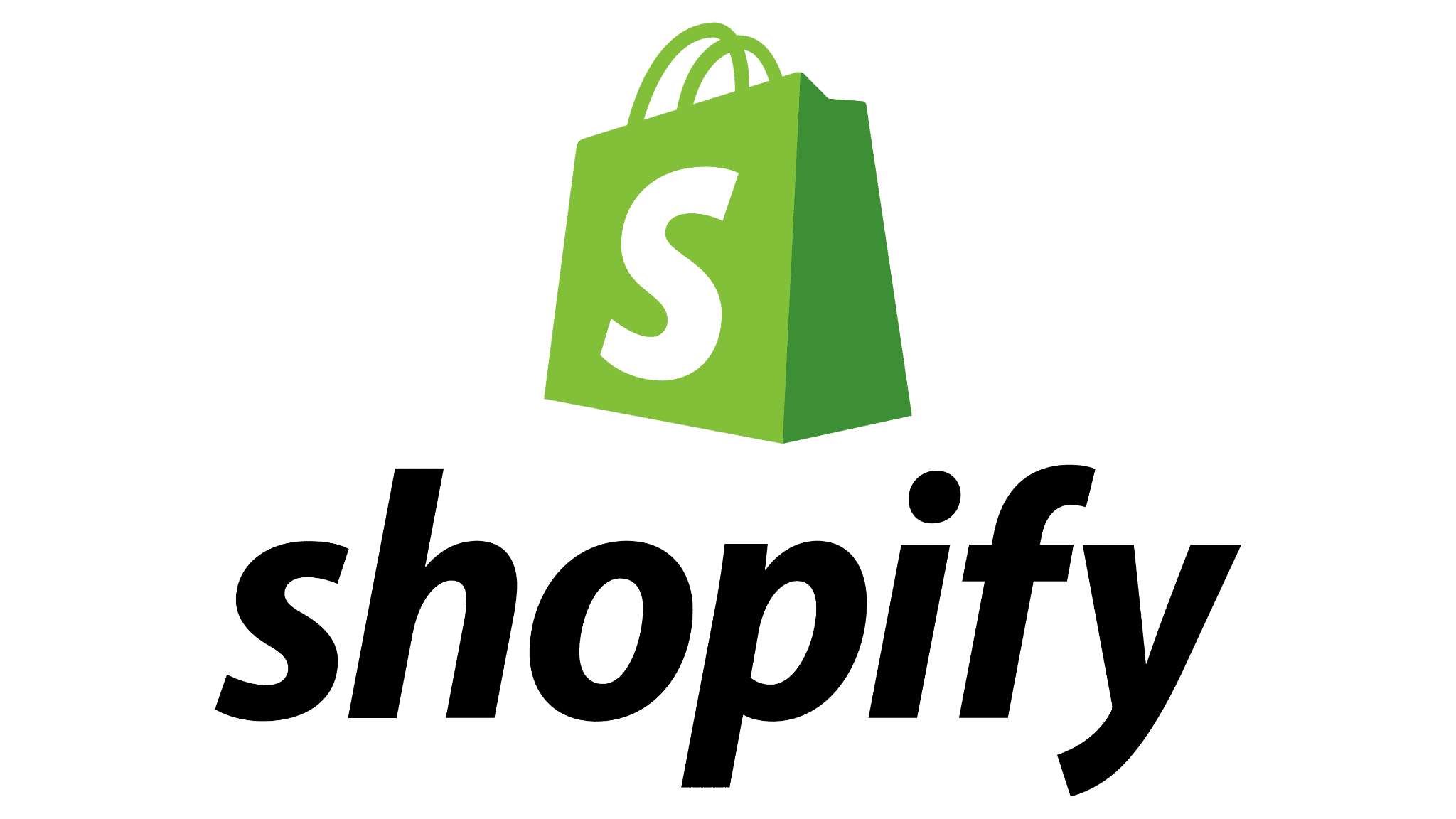 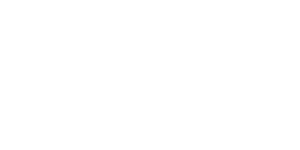 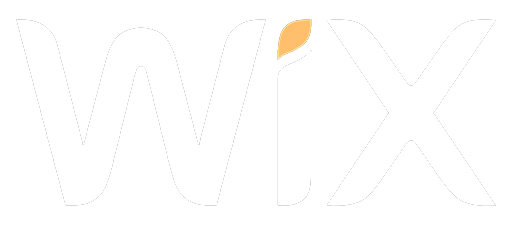 WWW.TIAGOROJAS.COM
@TIAGOROJASXESPANOL
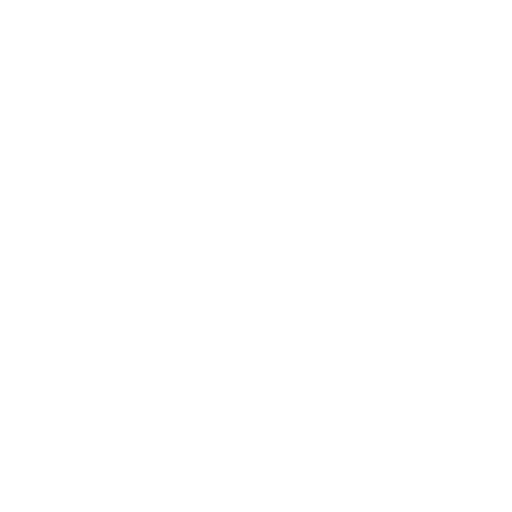 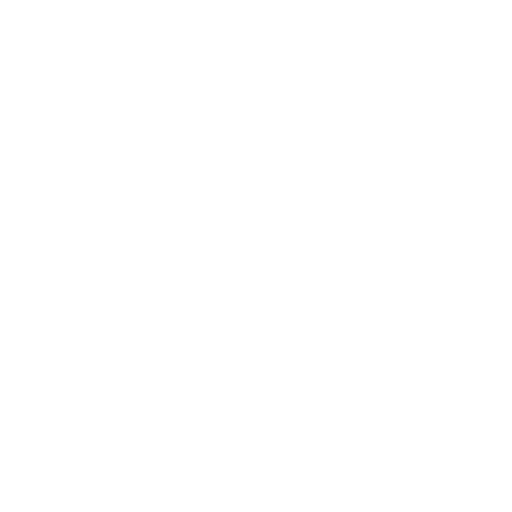 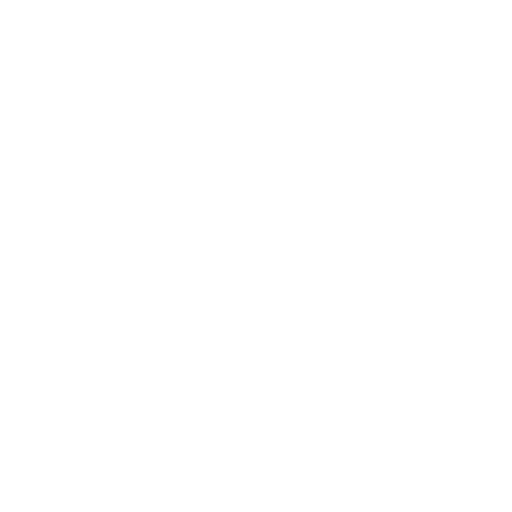 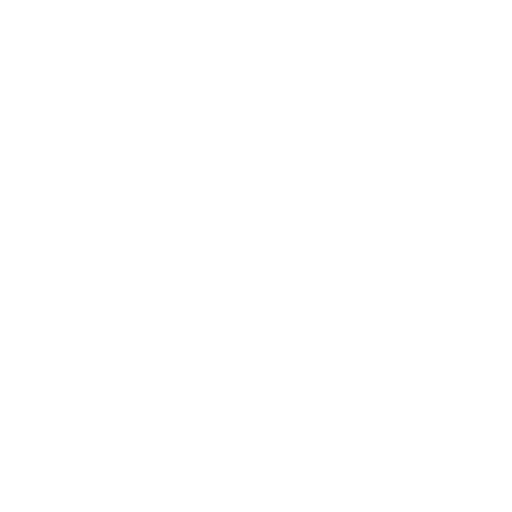 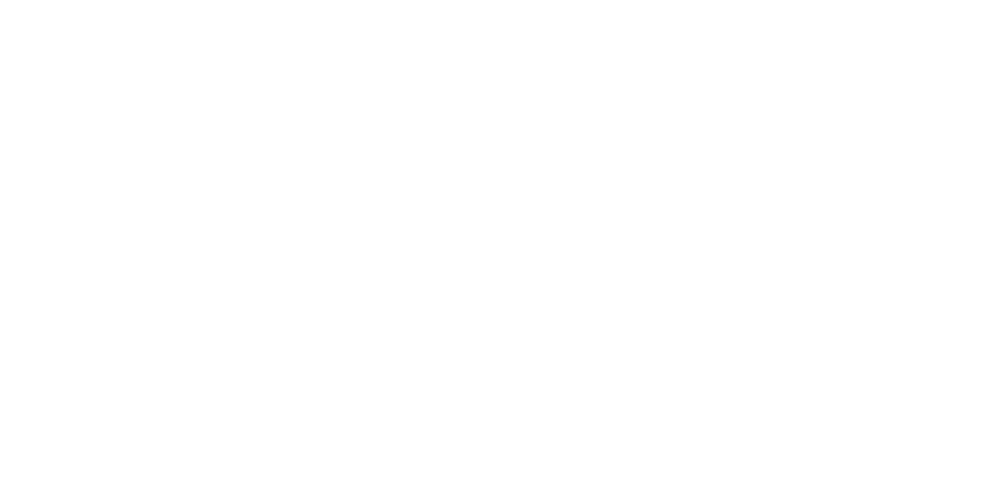 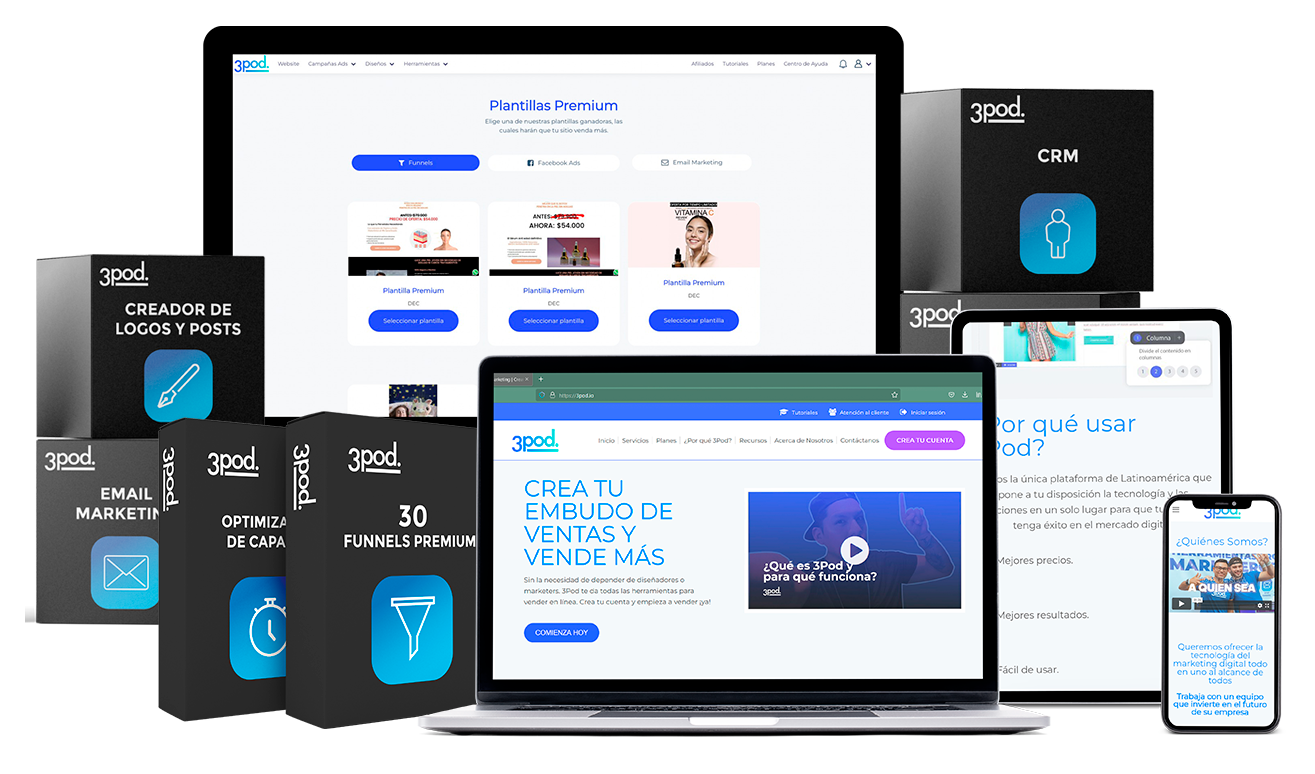 WWW.TIAGOROJAS.COM
@TIAGOROJASXESPANOL
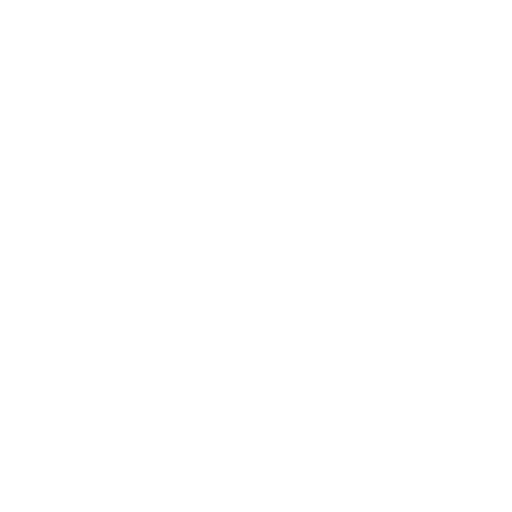 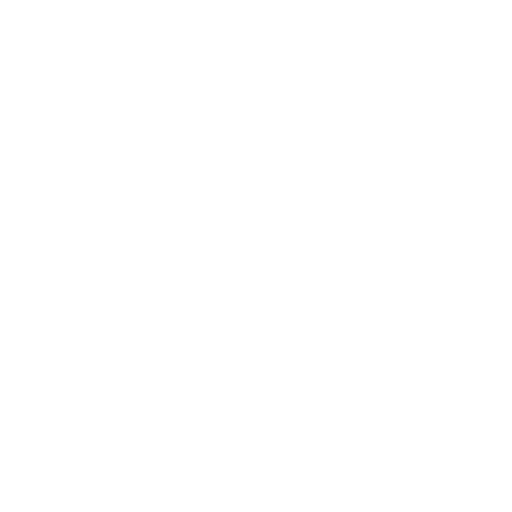 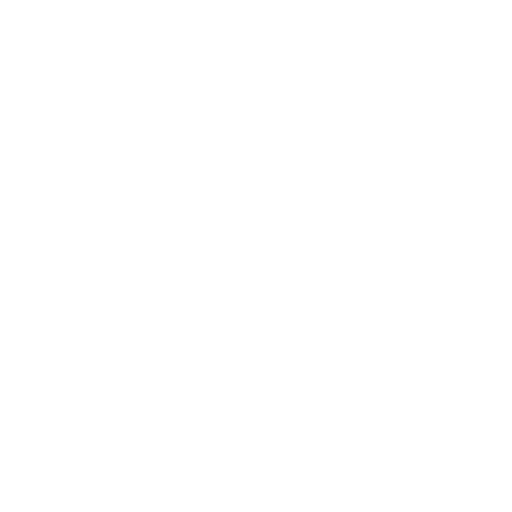 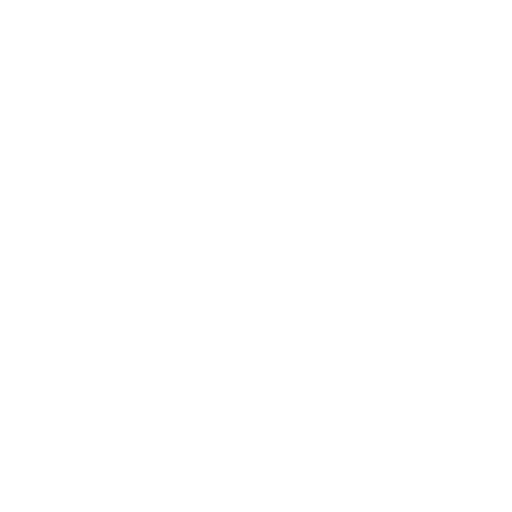 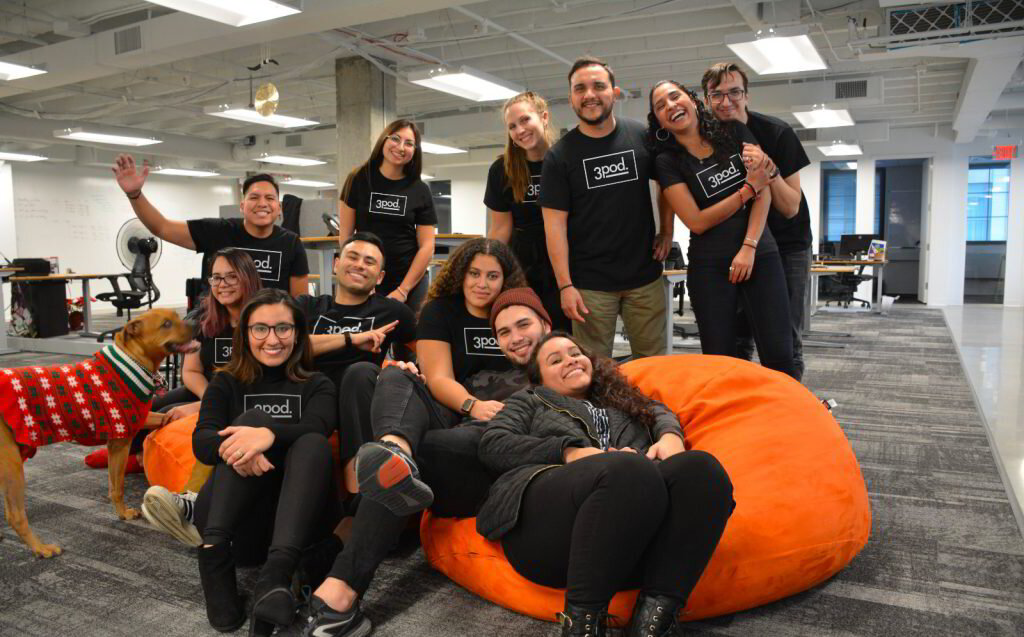 ¡GRACIAS TOTALES!
WWW.TIAGOROJAS.COM
@TIAGOROJASXESPANOL
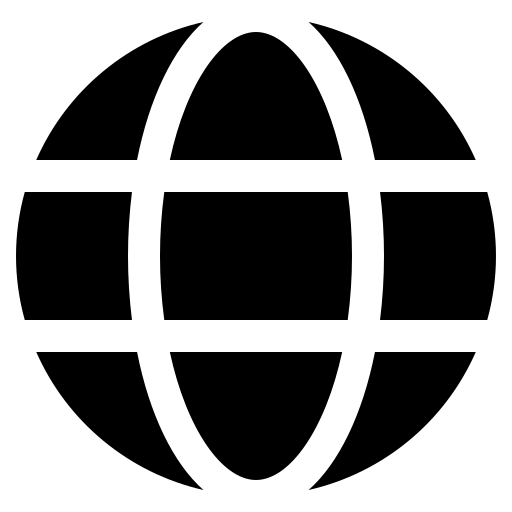 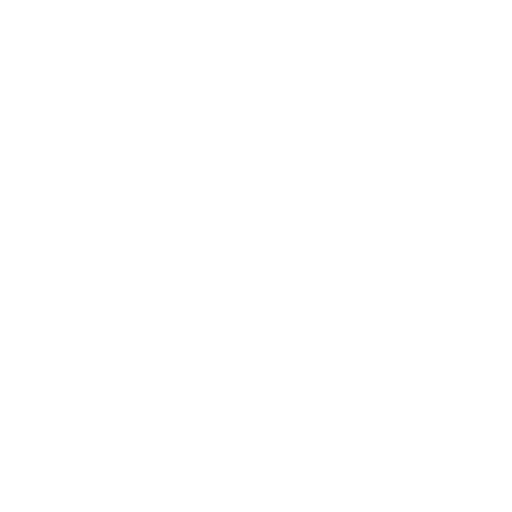 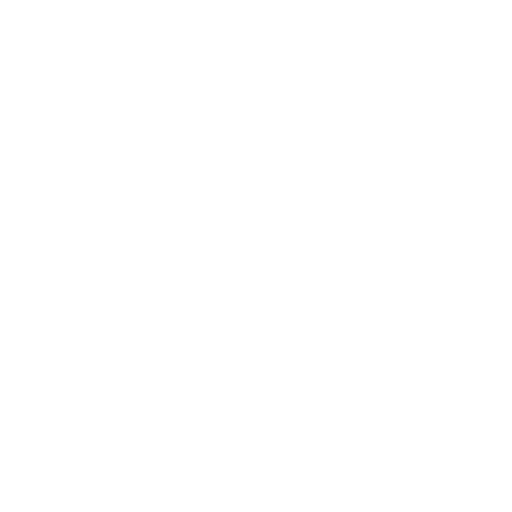 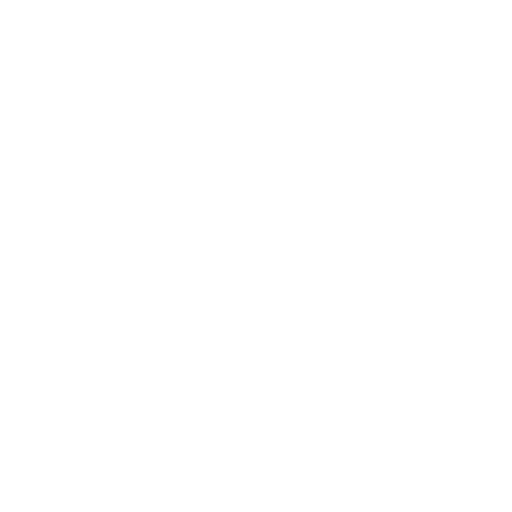 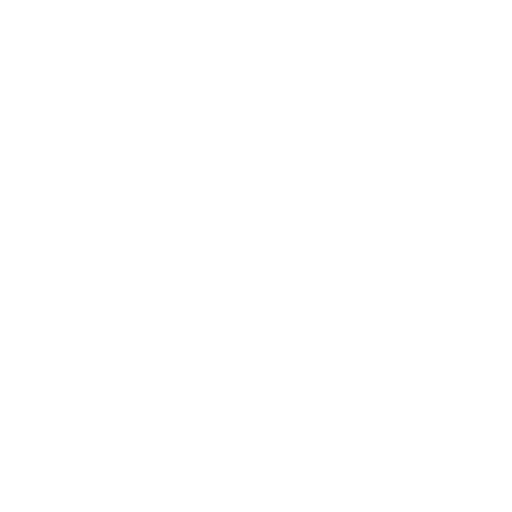